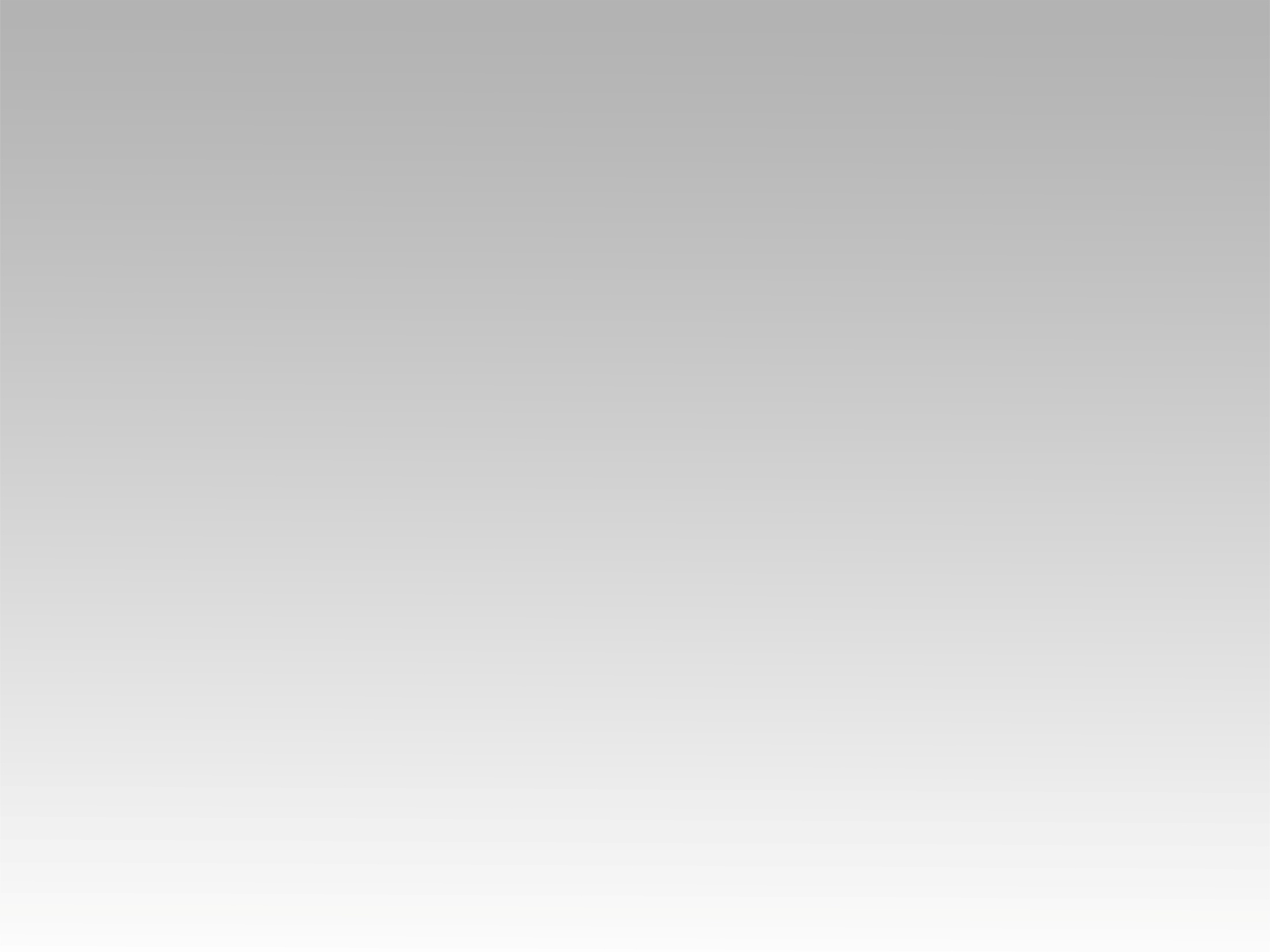 تـرنيــمة
المؤمن المسيحي
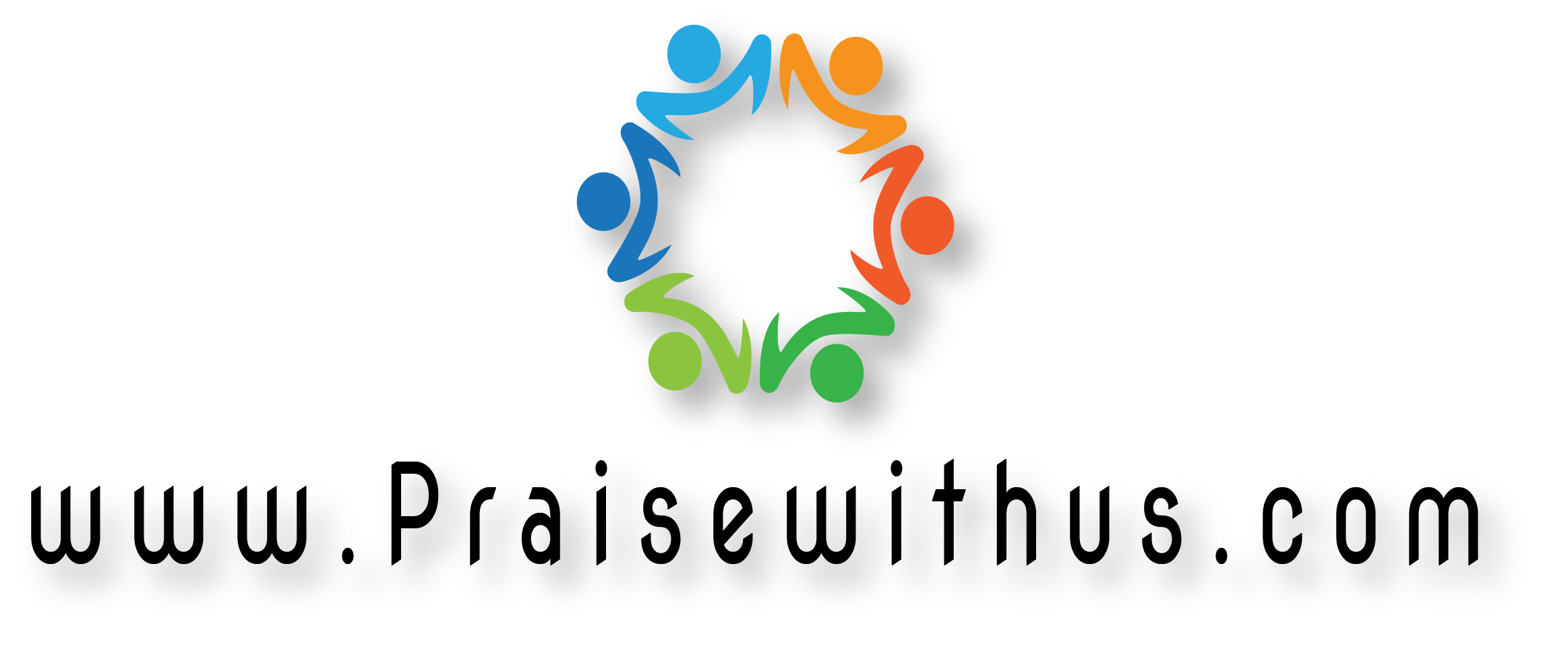 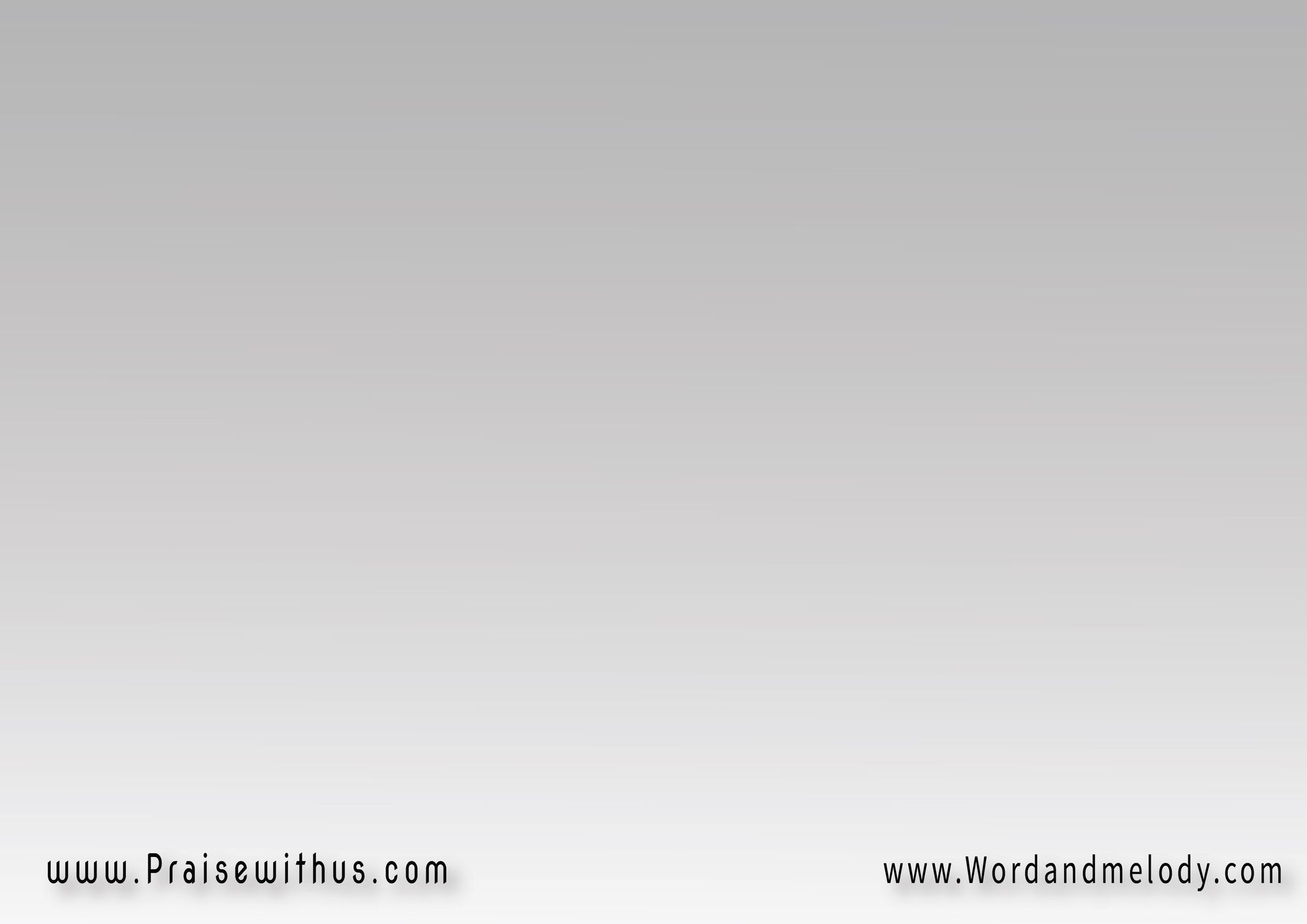 1- المؤمن المسيحي هو: اللابس ال هللــــــــــوياثابت فرح المسيح فيه ومكمله بال هللــــــــــويا
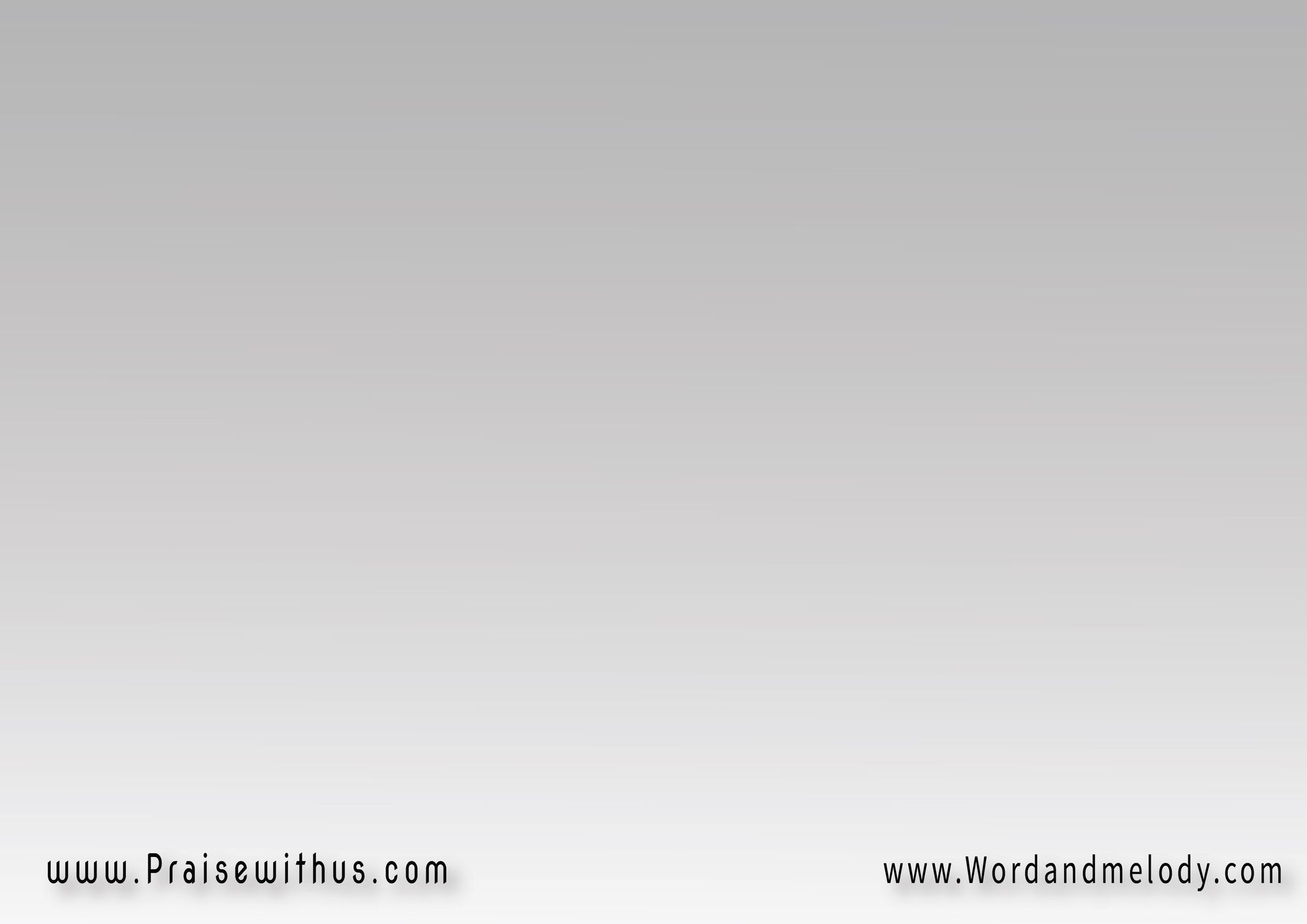 2- بشوش الوجه ممتليء نعمة ورجاء وهللويا ممتلي بفرح لا ينطق به ومجيد هللويا
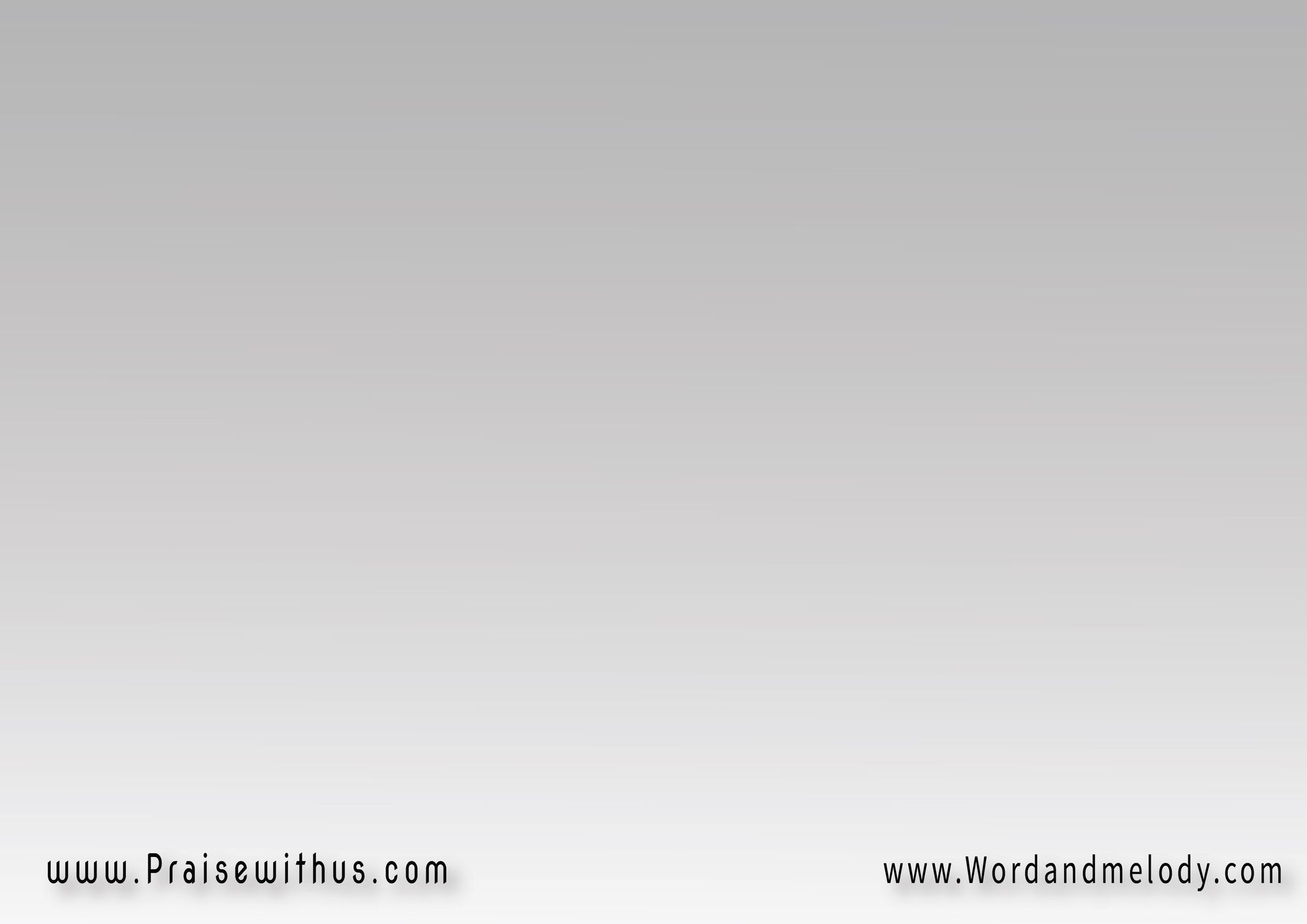 هللويا نسجد
 لإسم المسيح 
يسوع هللويا
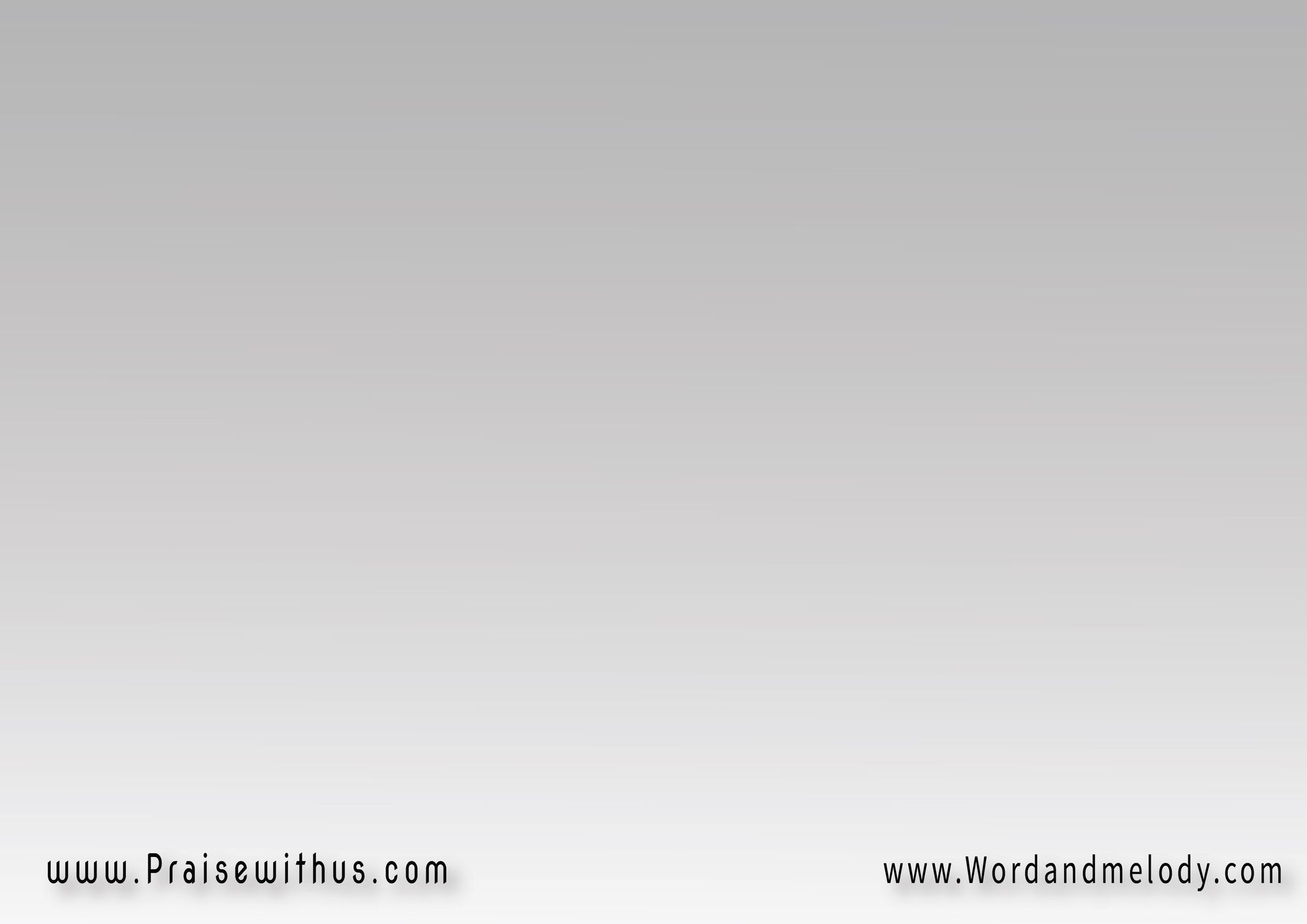 3- جمِّل ألحانه وصلواته 
وتسبيحه بال هللــــويا   ب (أبانا الذي) نبتدي، 
ونختمها بال هللــــويا
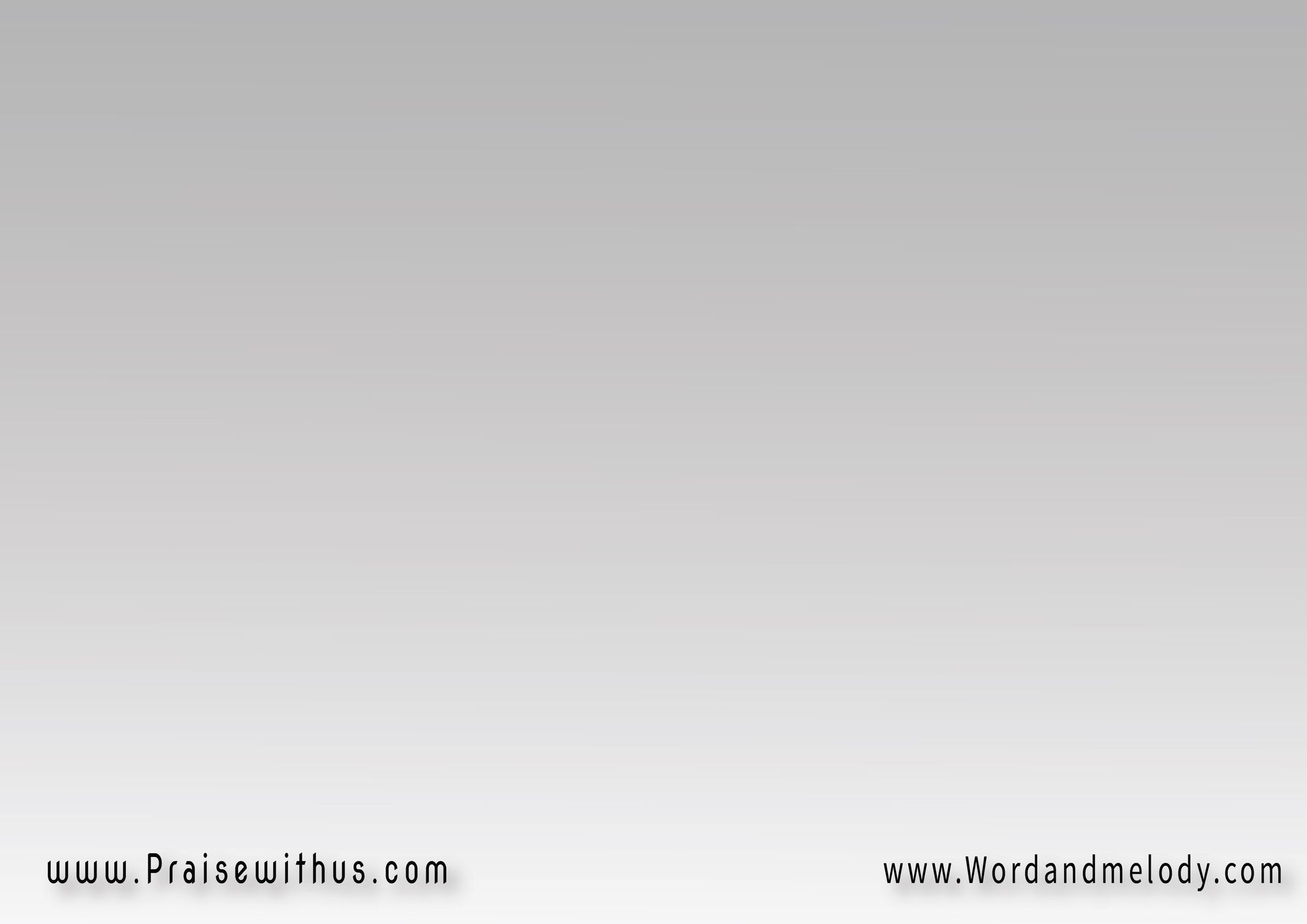 4- دعوة سماوية 
مقدسة مختومة بال هللـــويا وارث واخد عربون الروح ختم الملكوت  هللــــــــــويا
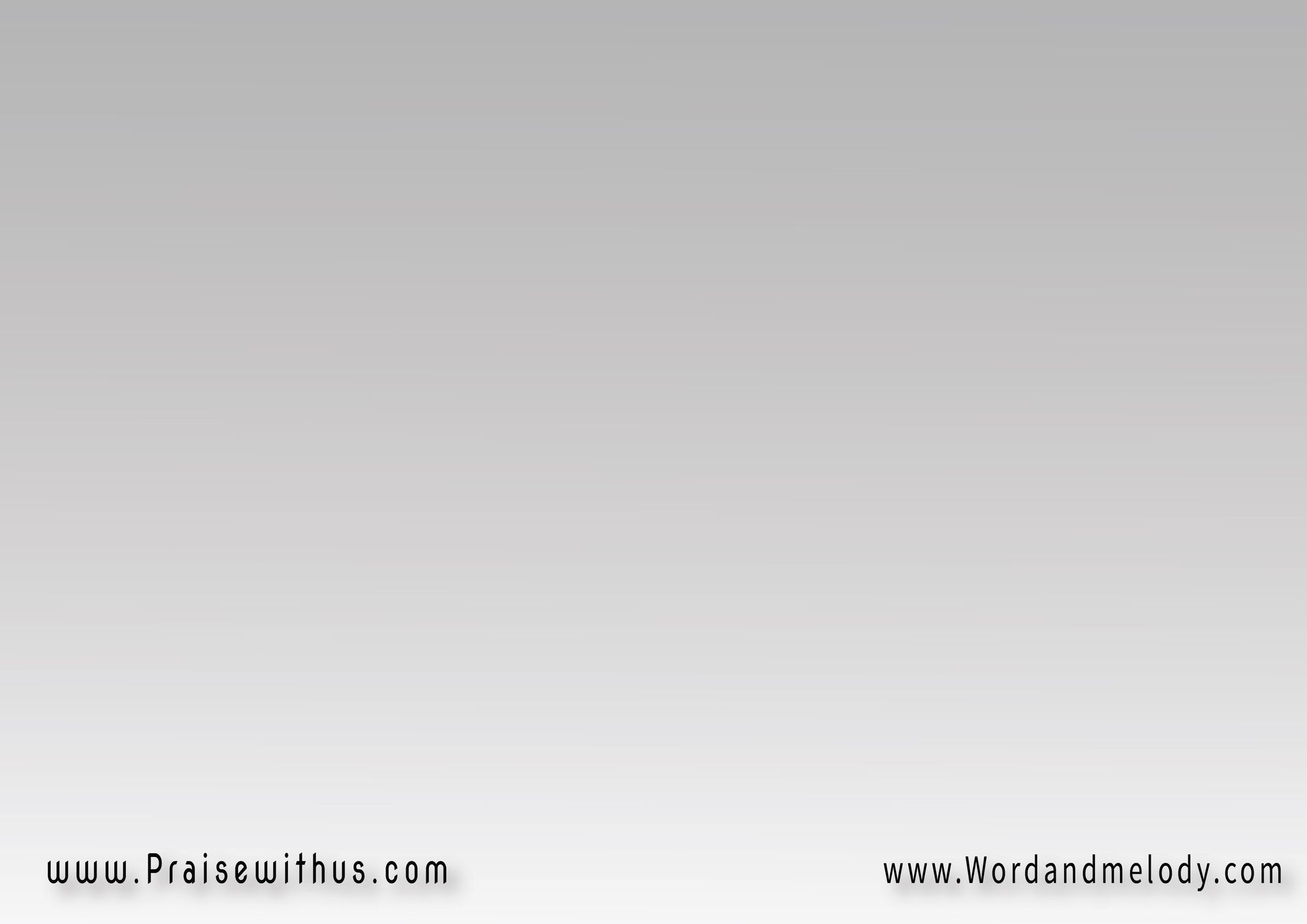 هللويا نسجد
 لإسم المسيح 
يسوع هللويا
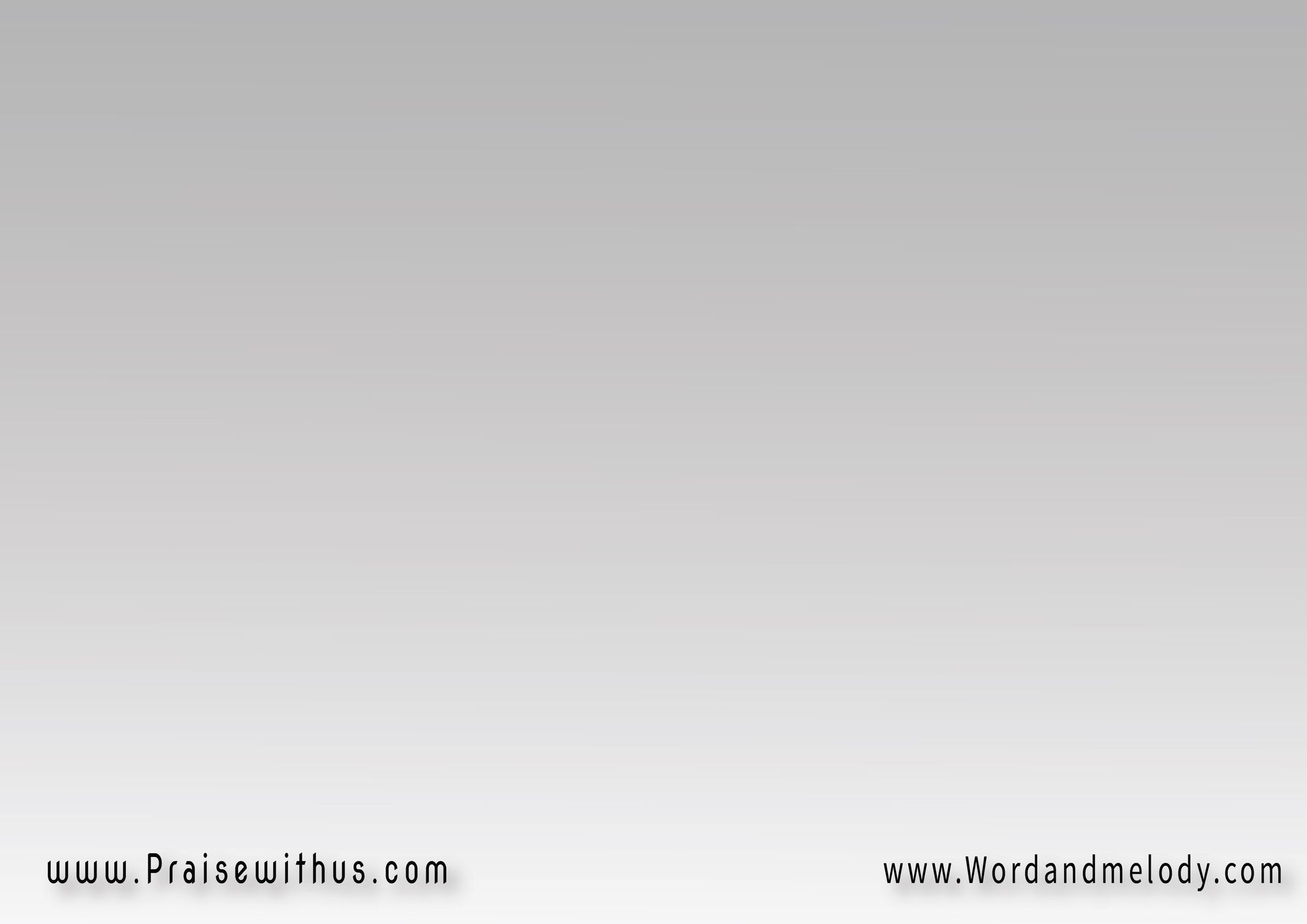 5- هذا هو اليوم الذي صنعه الرب  هللــــــــــويا هو الملكوت إيه غير؛ برّ وسلام وفرح هللــــــــــويا
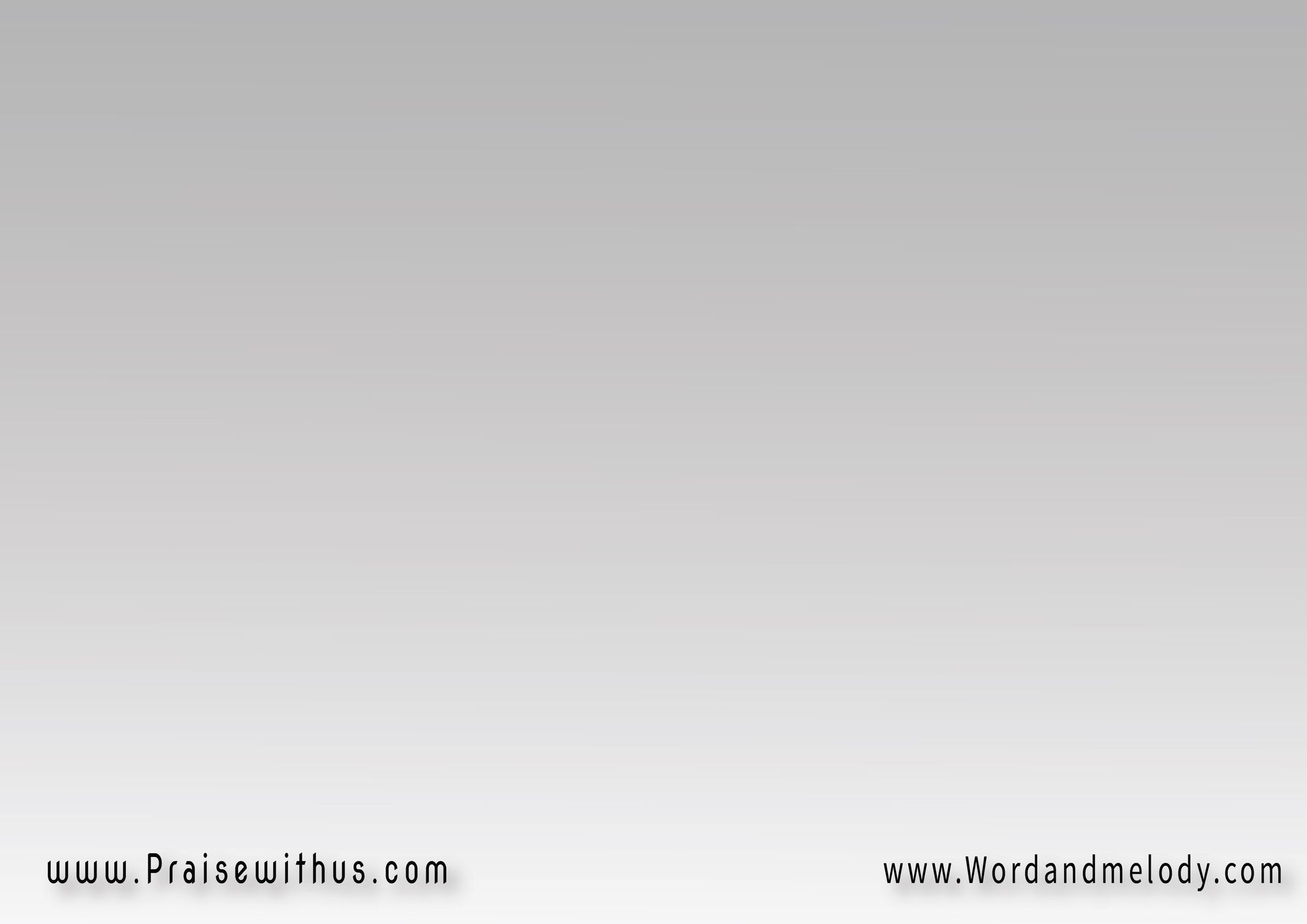 6- ومعيِّد عيد ما لهوش نهاية لأنه بدأ  ب هللــــــــــويا لأنه قام مع المسيح وجلس في سماء ال هللـويا
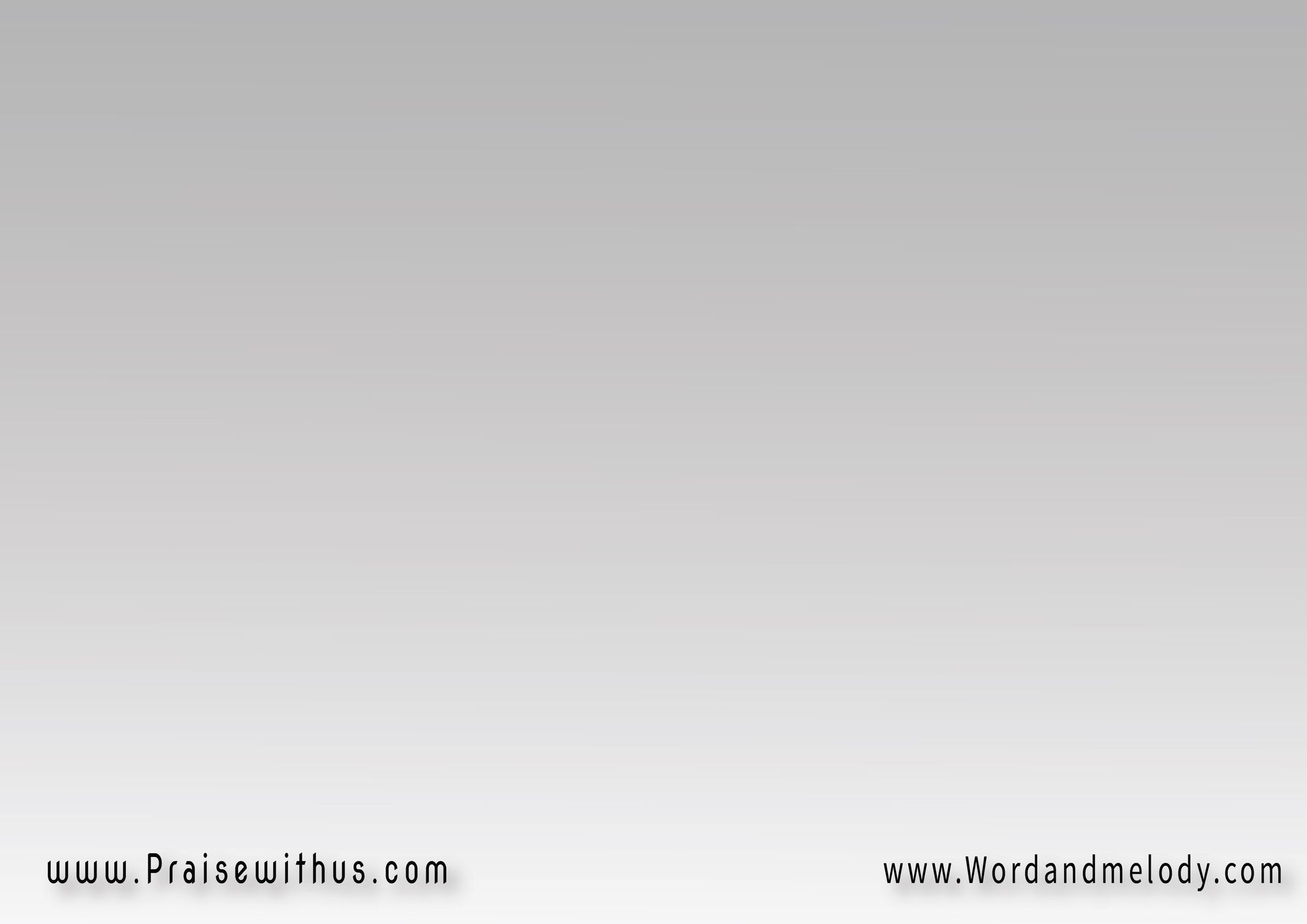 هللويا نسجد
 لإسم المسيح 
يسوع هللويا
7- زينة مقدسة وكل شيء مُعَدّ هللــــــــــويا إمتى العبد الأمين يسمع "أدخل للمجد”؟ هللـــويا
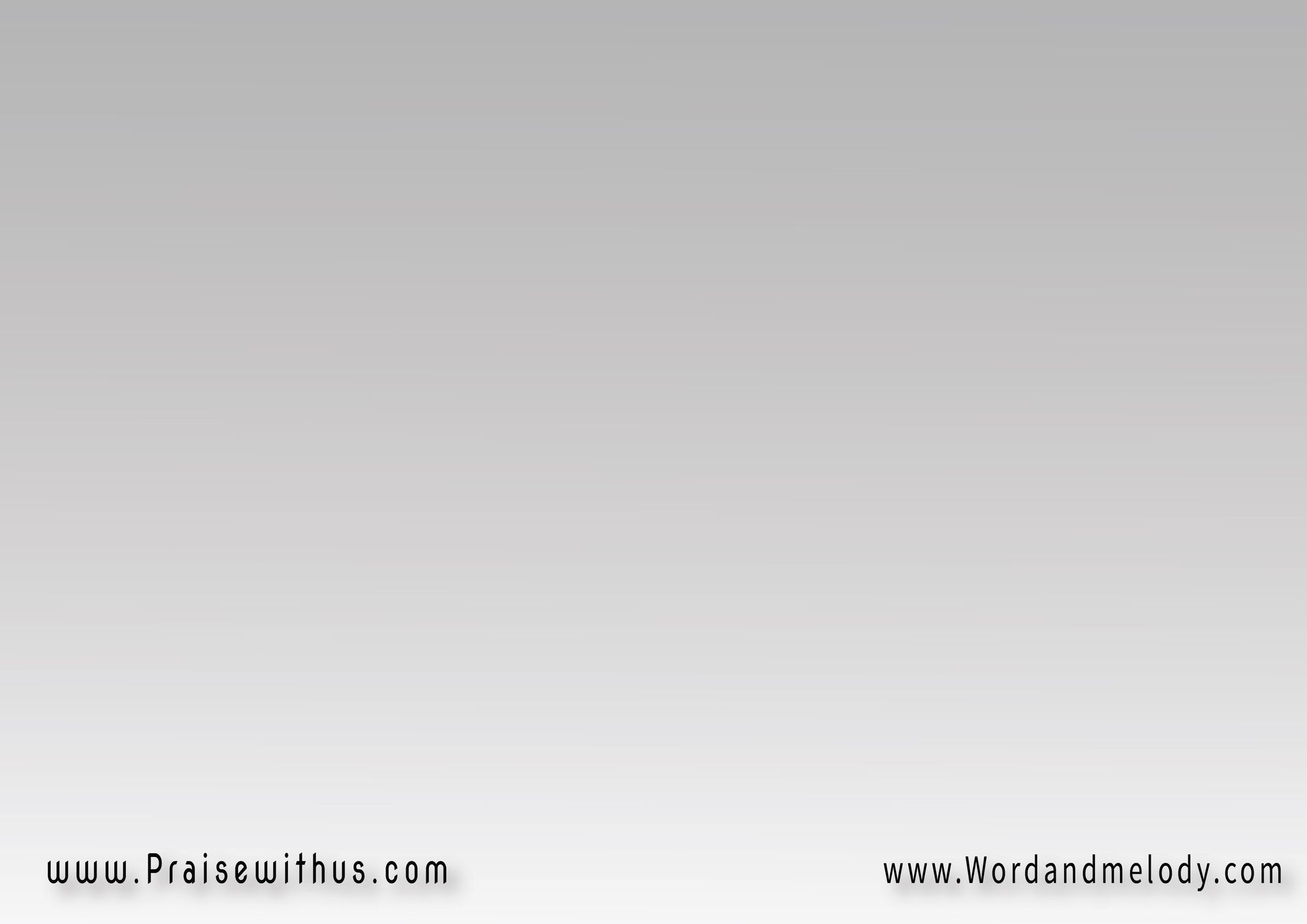 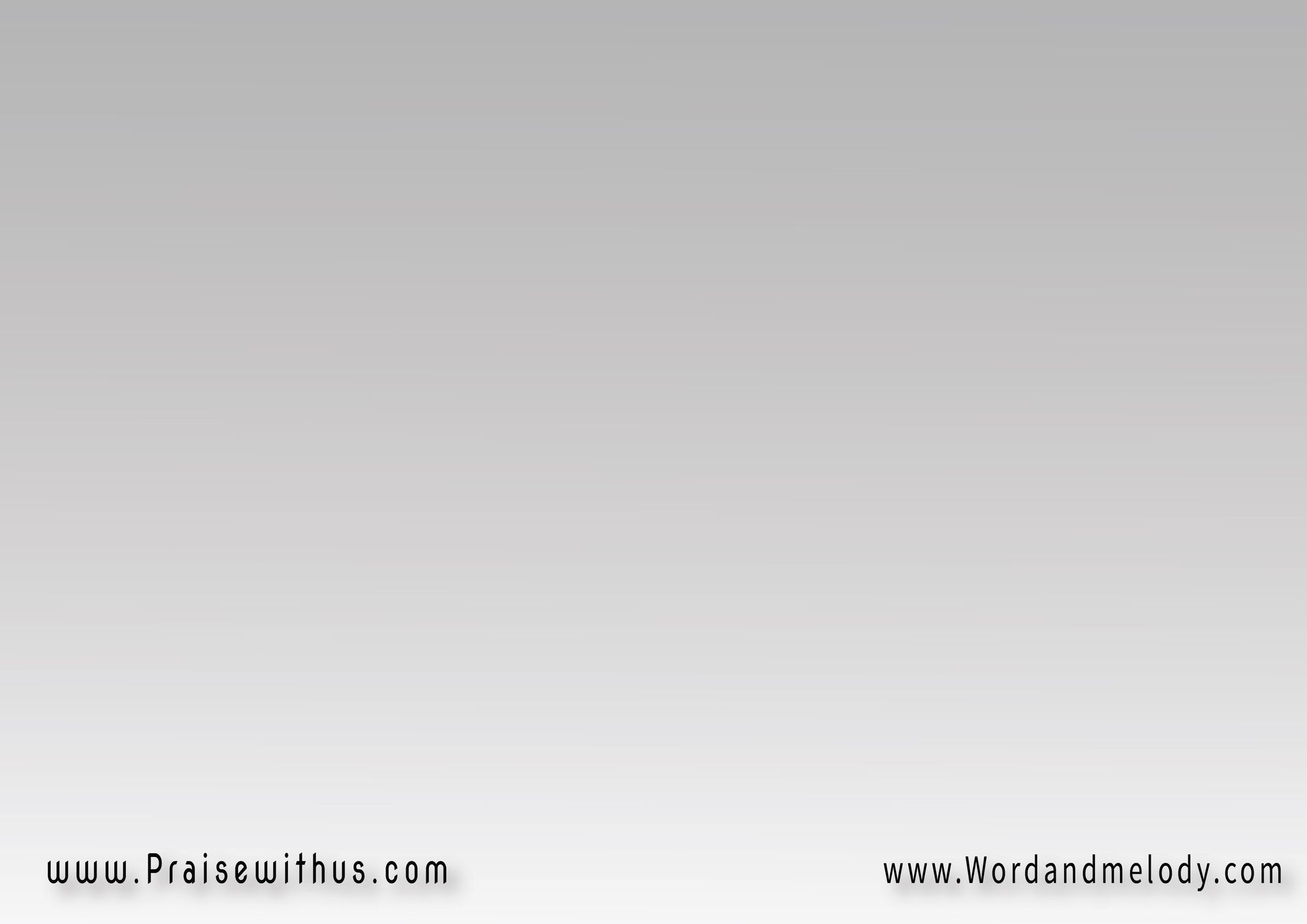 8- حزن المؤمن بحسب مشيئة الله ينشيء  هللـويا دمع التوبة يصنع سحابة تمطر بالهللـــويا
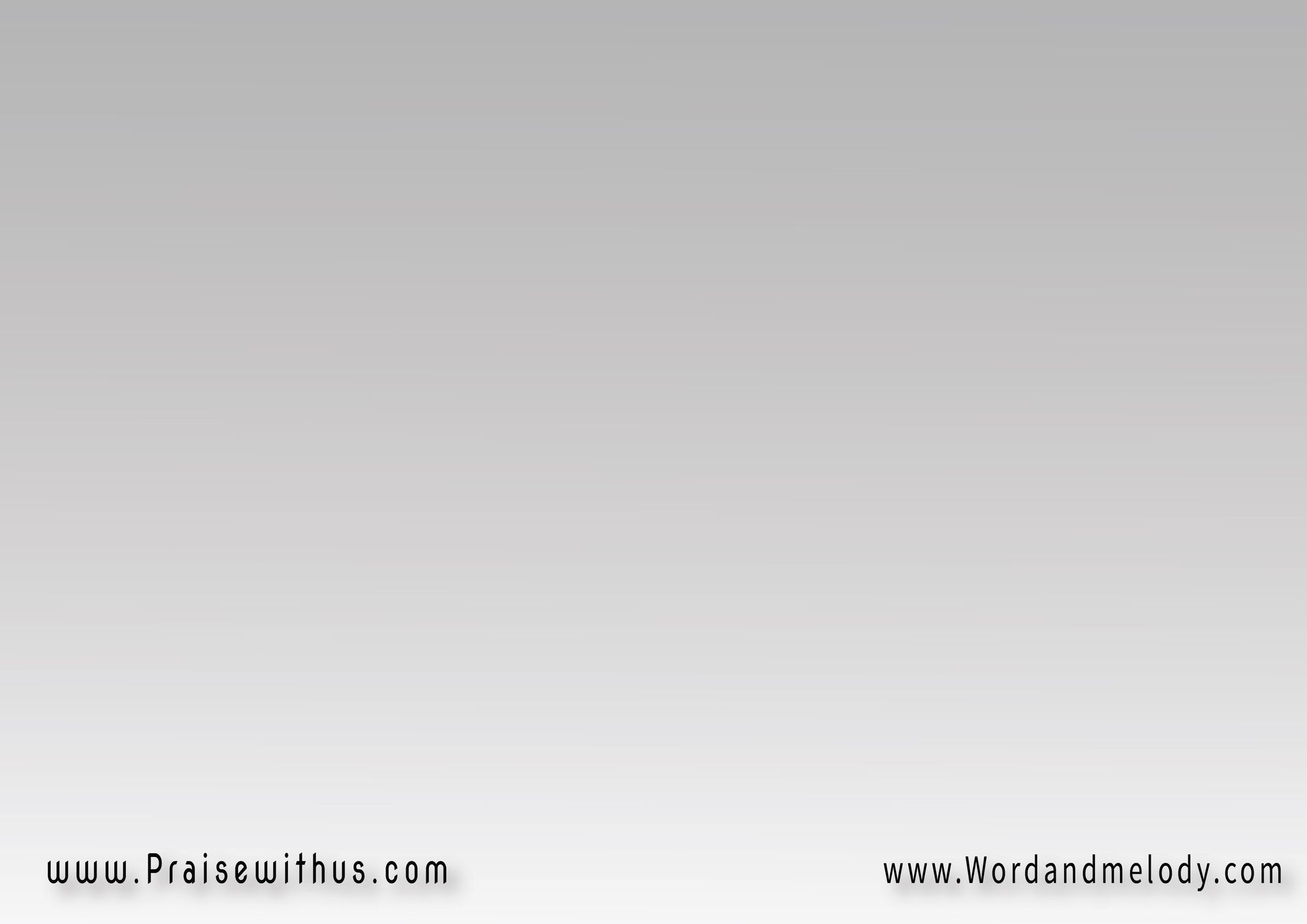 هللويا نسجد
 لإسم المسيح 
يسوع هللويا
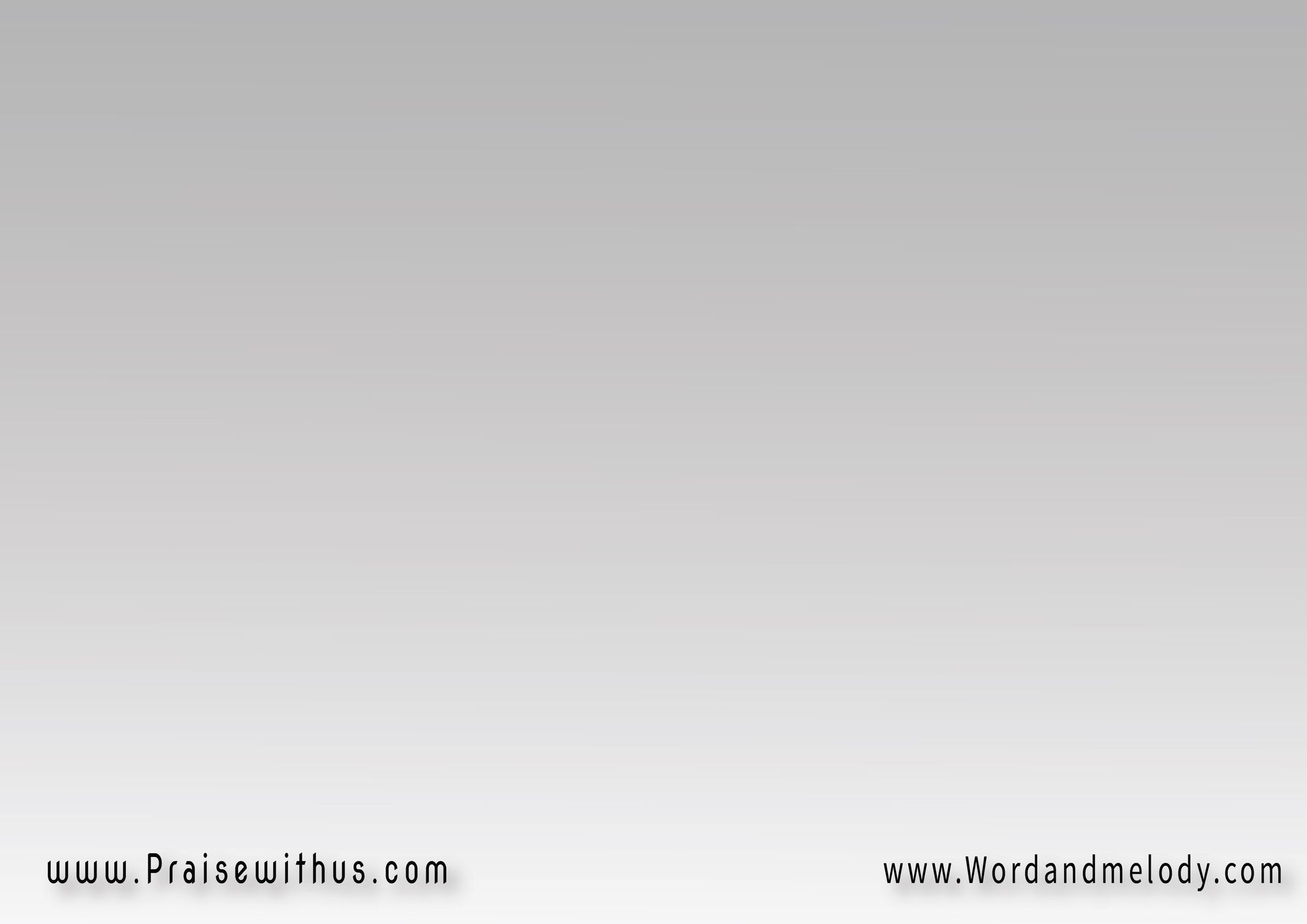 9- طوباهم الأطهار السالكين بالروح هللويا طوباه الصايم بالأفراح والتسبيحات هللـويا
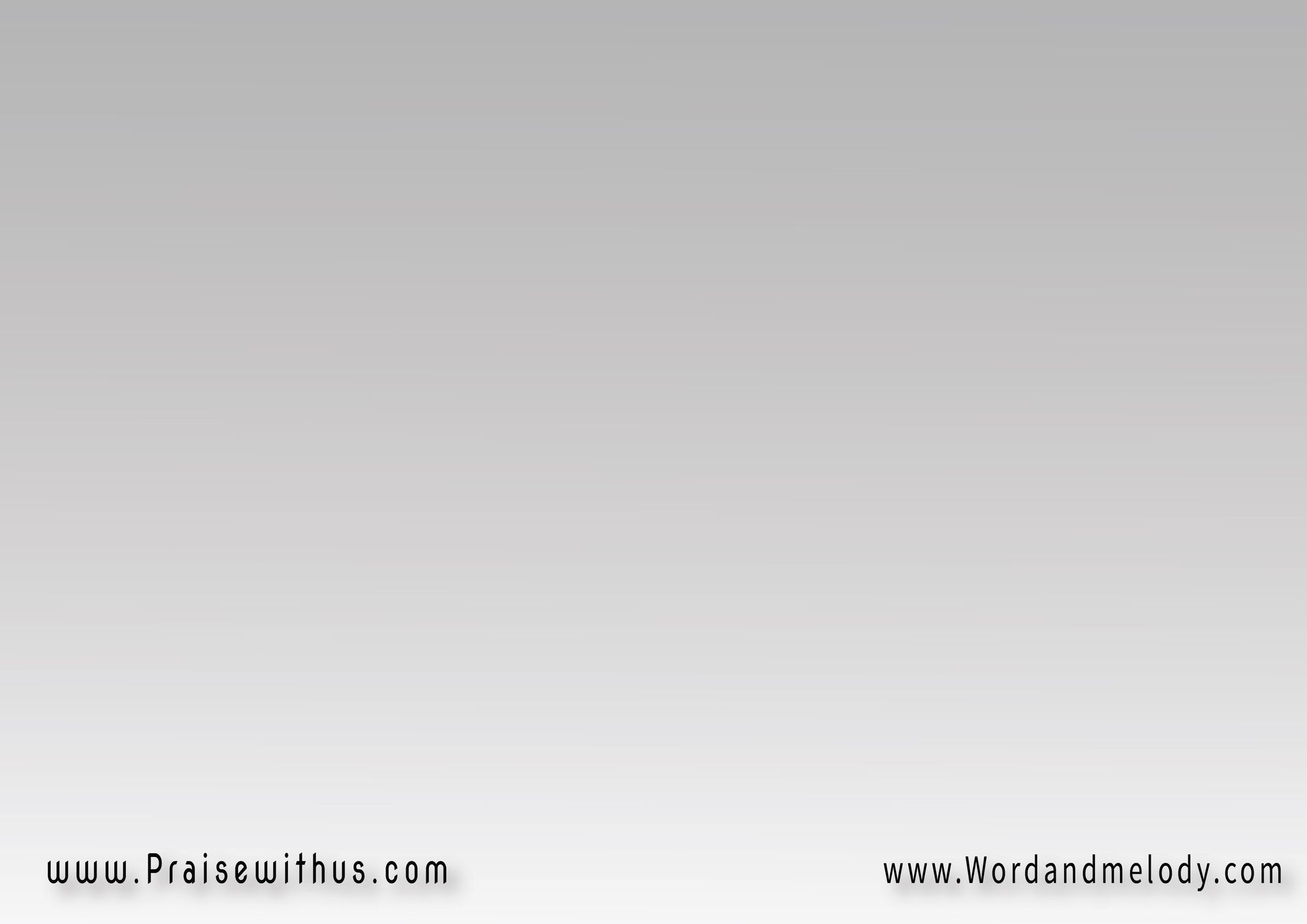 10- يعبد بالفرح ويدخل حضرة الله بالــــــ هللــــــــــويا    فرحان بالرب كل حين ويزيده بالــــــ هللــــــــــويا
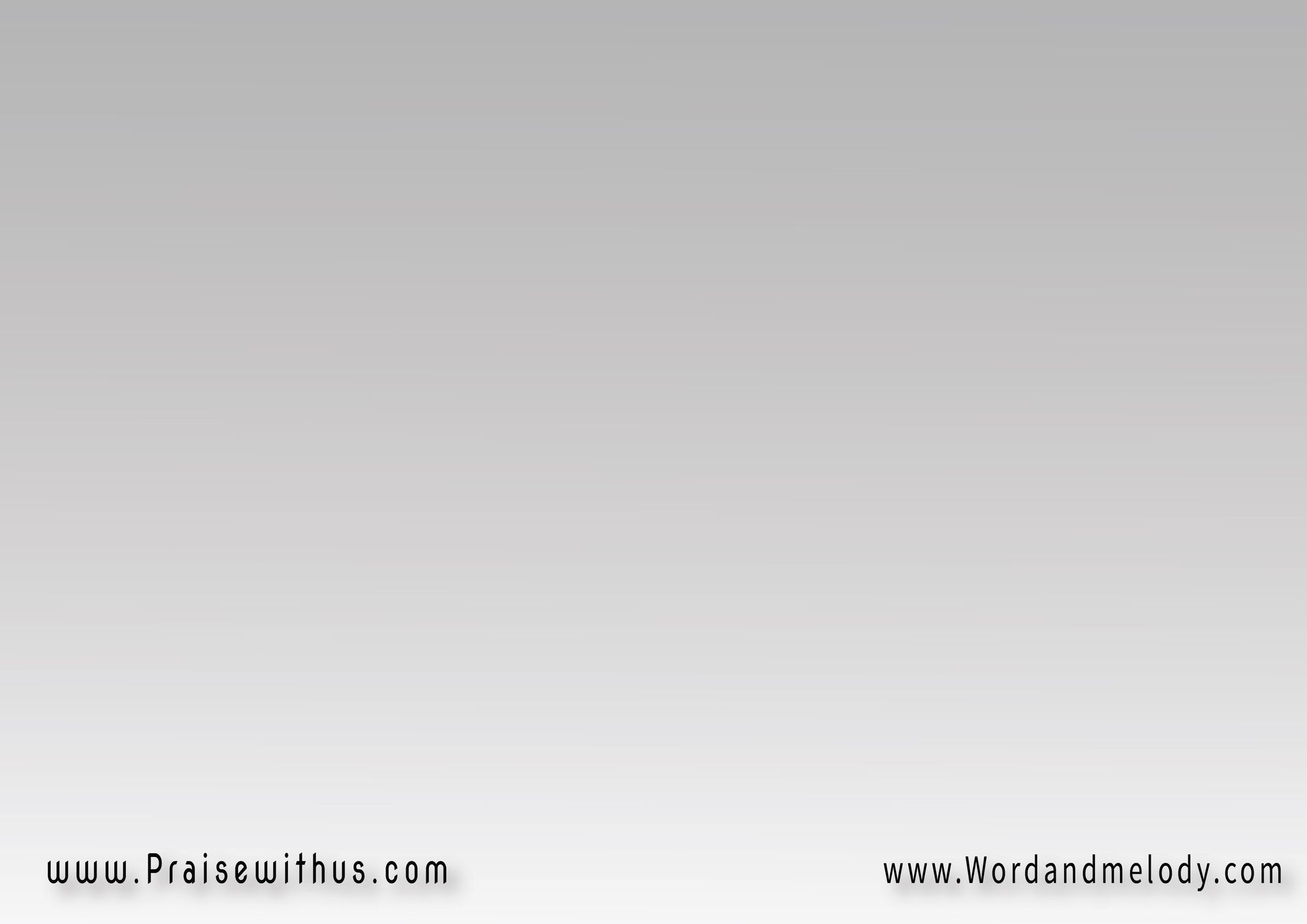 هللويا نسجد
 لإسم المسيح 
يسوع هللويا
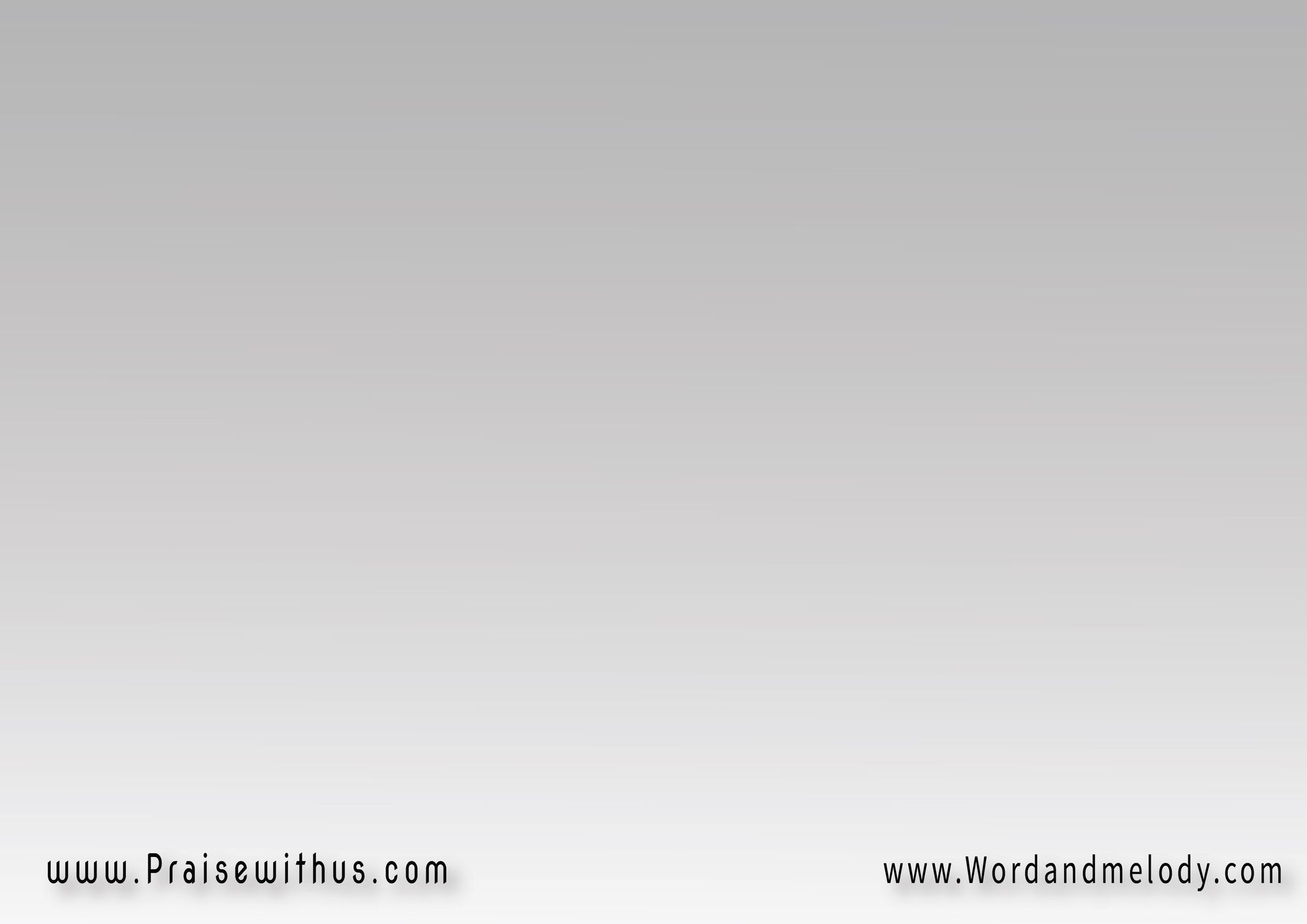 11- كلّ أيام الحزين شقية وما فيهاش هللــــــــــويا أمَّا طيب القلب وليمة دائمة بهللـويا
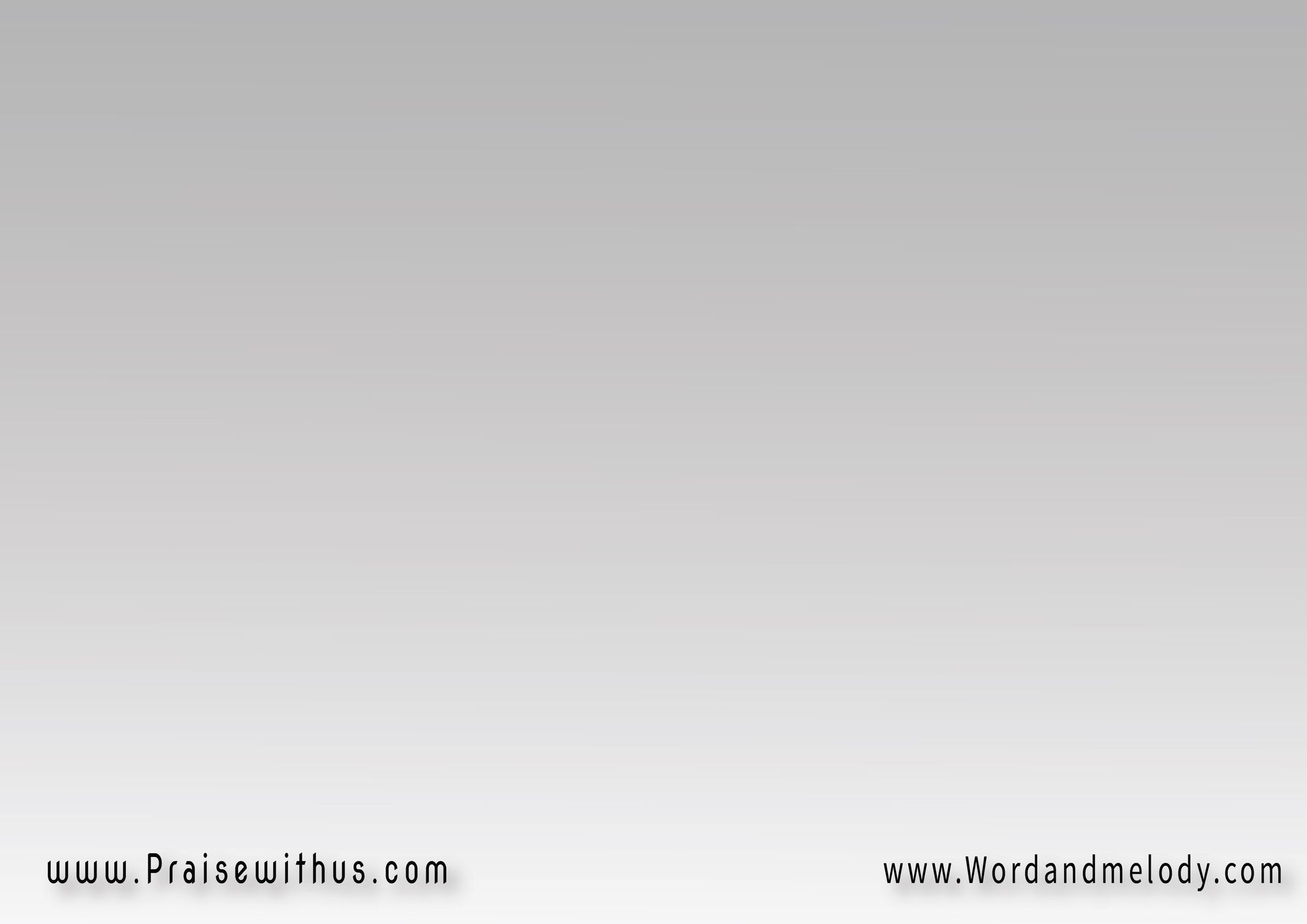 12- لا يخشى الموت لأنه باب عبوره لل هللويا له في الكلمة النور واليقين ويعيشها ب  ال هللـويا
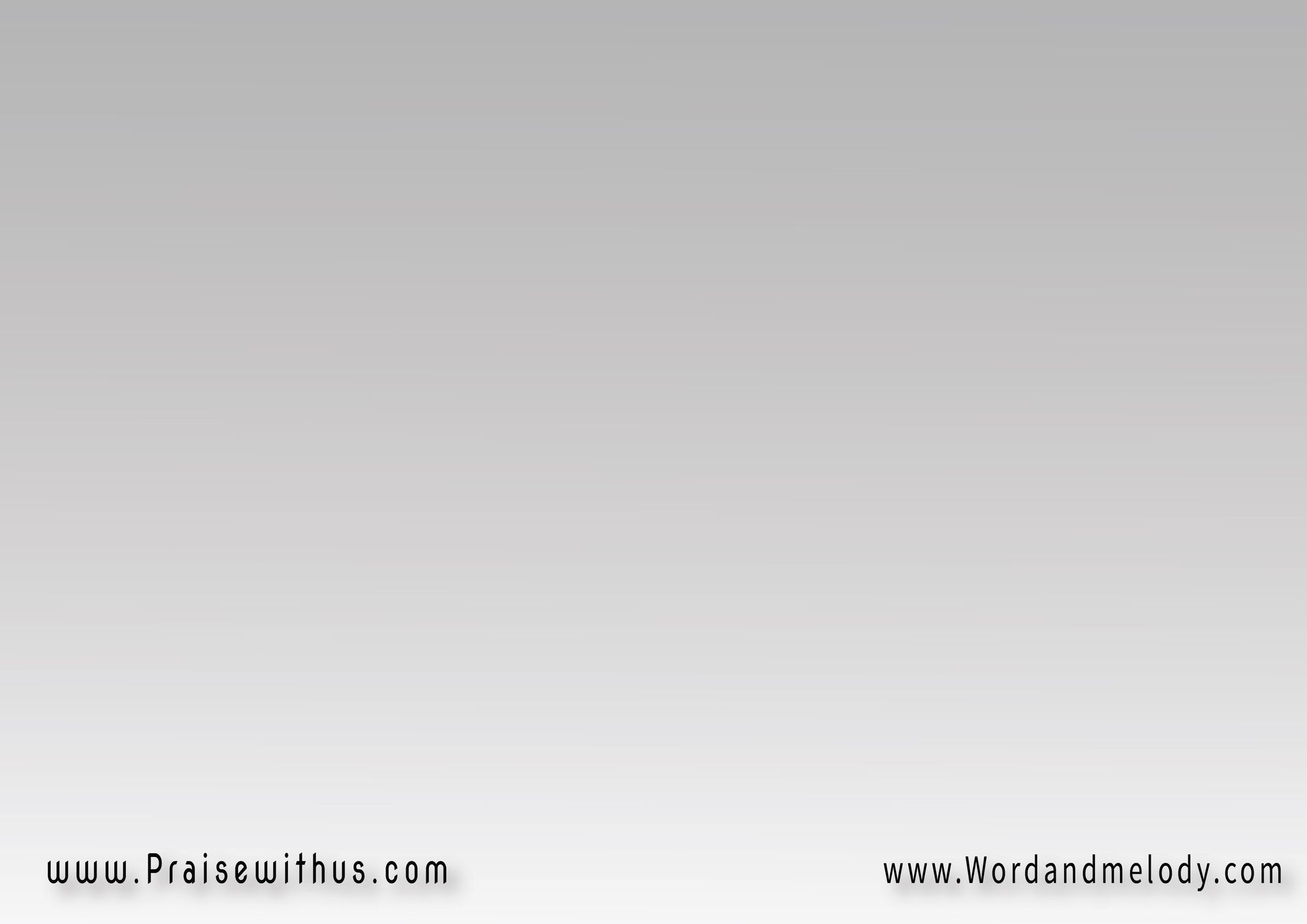 هللويا نسجد
 لإسم المسيح 
يسوع هللويا
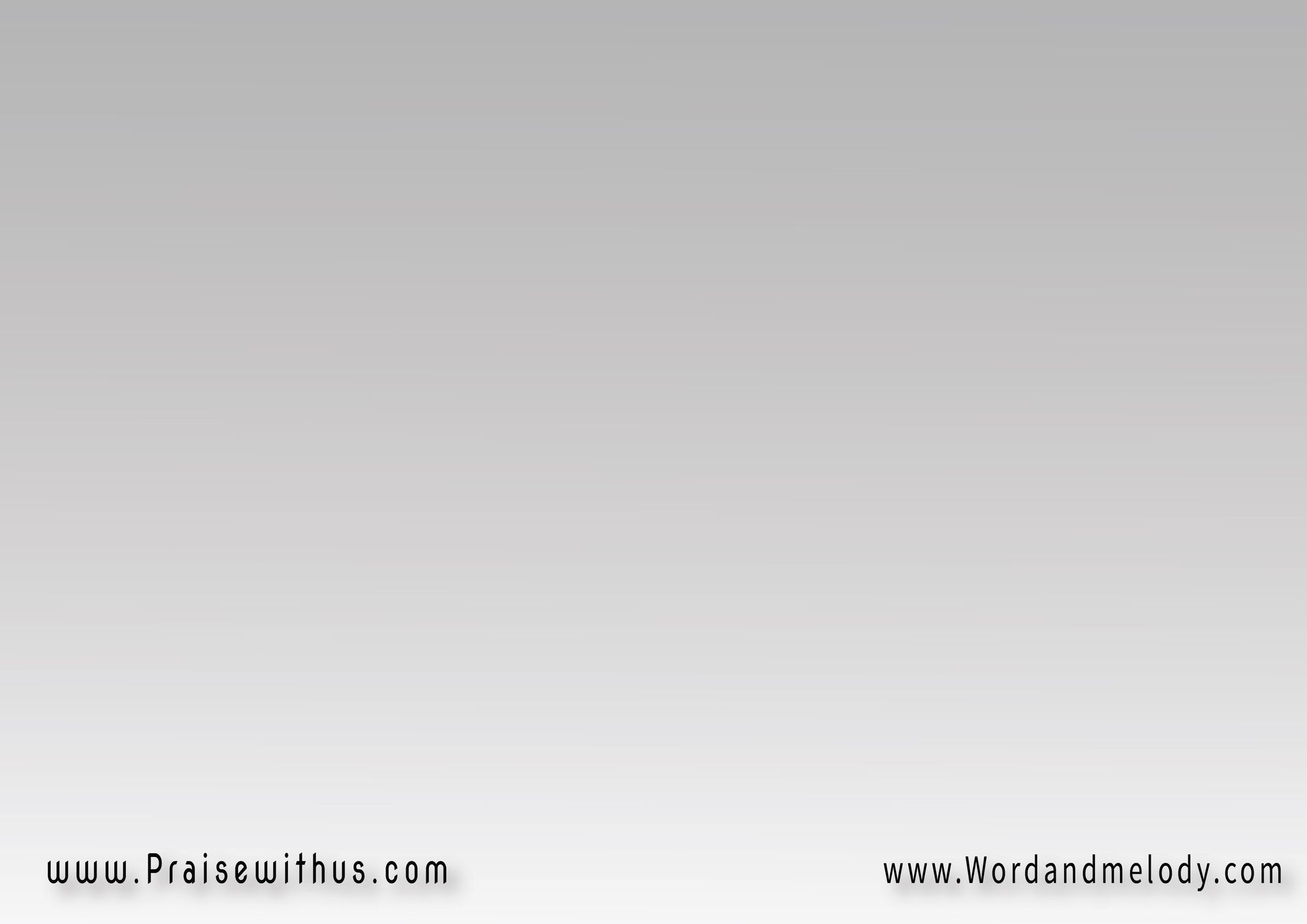 13- منزوع الخوف م الموت علشان؛ الرب قام هللويا حُرّ وعابد بالروح،ساجد جوه الأقداس هللويا
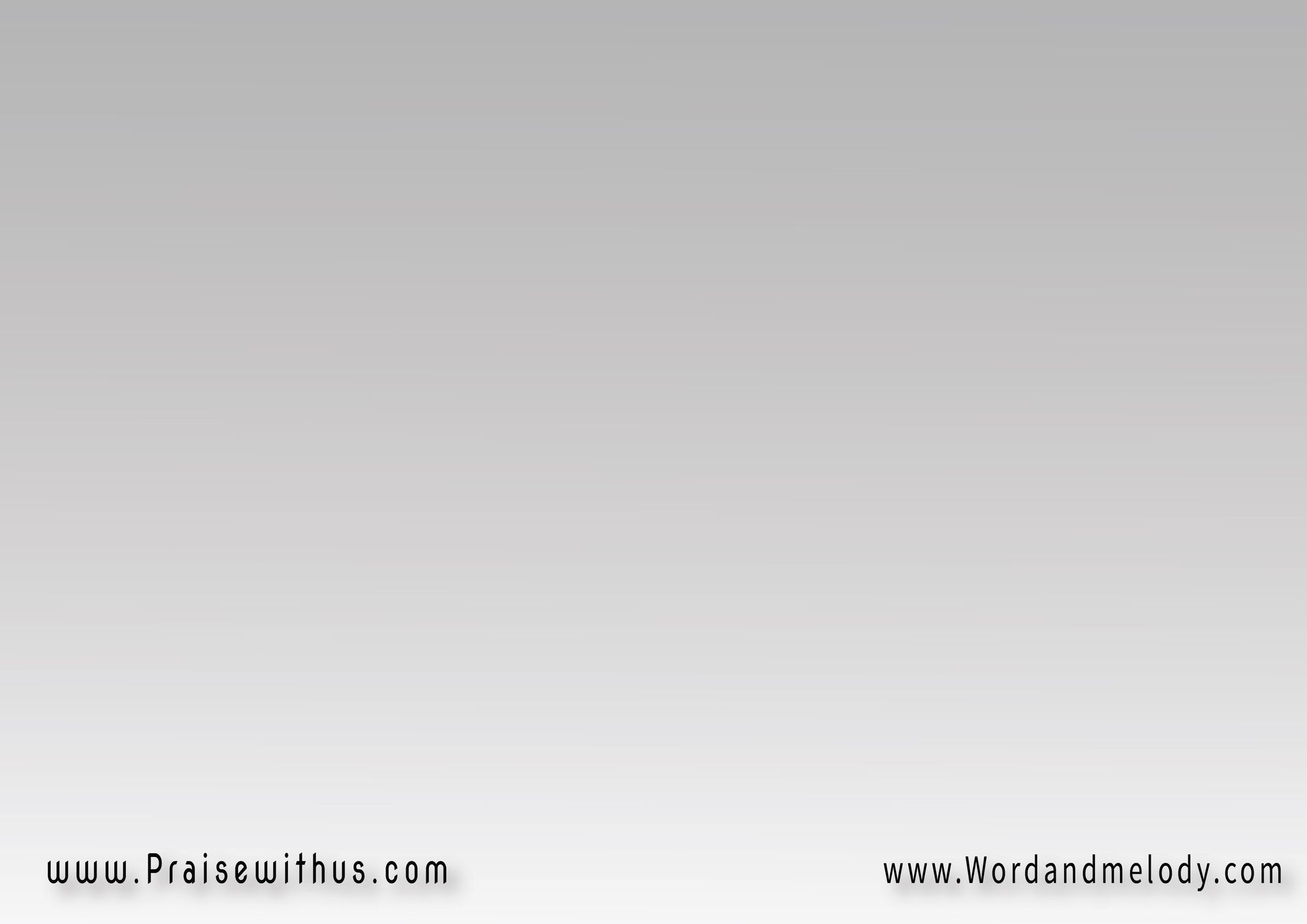 14- نبع الدموع الداخلي بيفيض جواه ب هللـويا يعرف ضحك النفس الروحاني ويهتف بال هللــــــــــويا
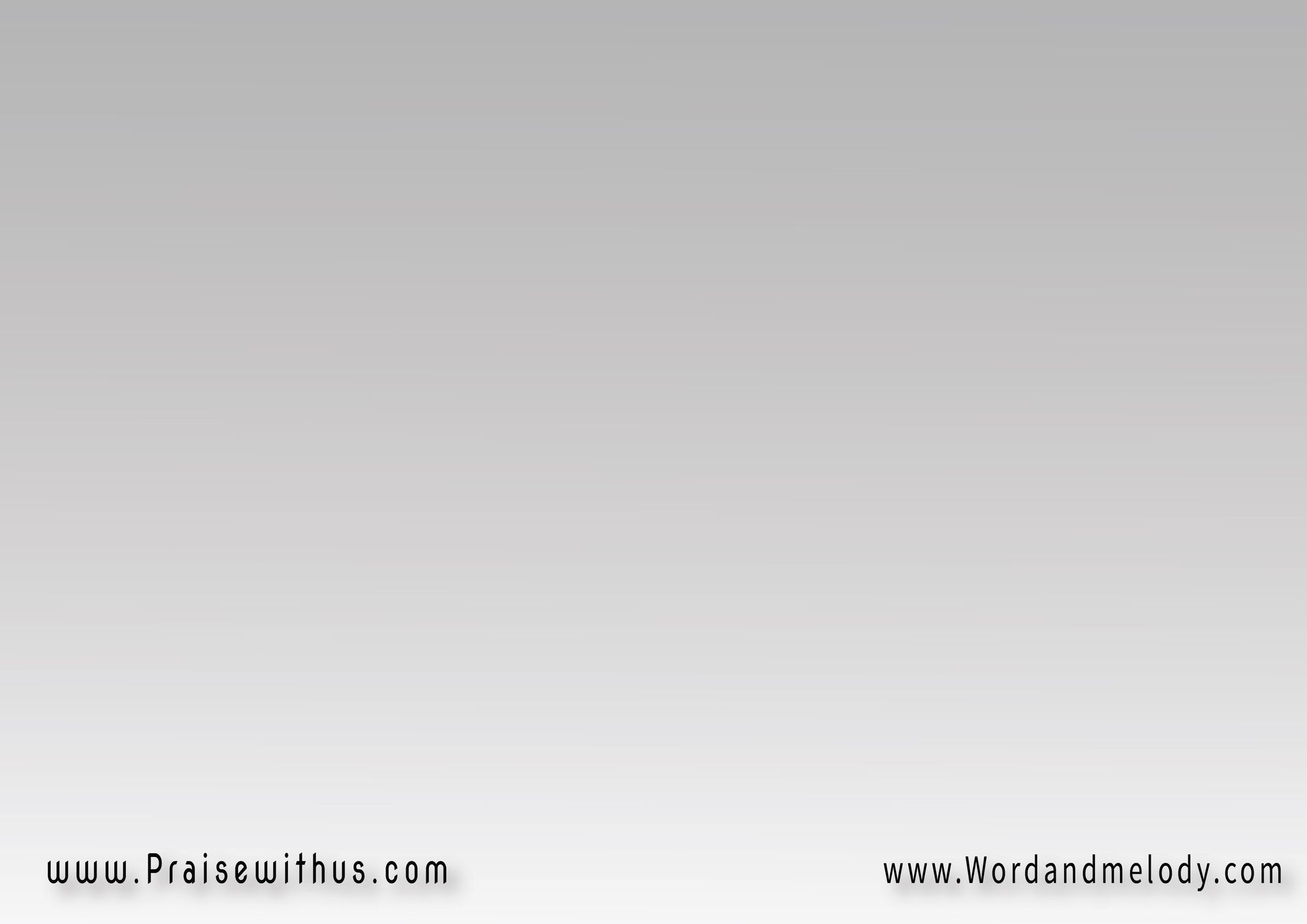 هللويا نسجد
 لإسم المسيح 
يسوع هللويا
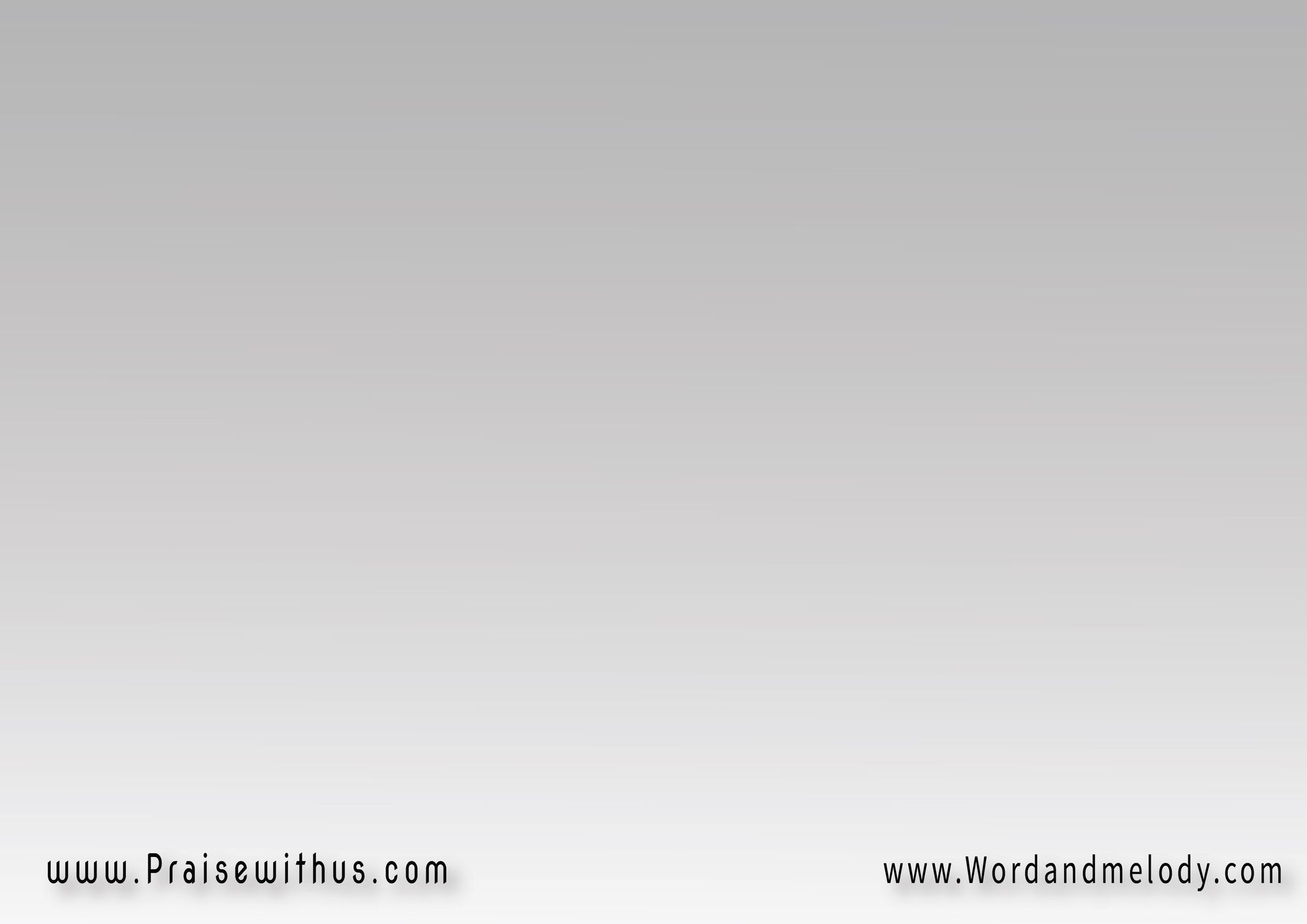 15- سأراكم أيضا فتفرح قلوبكم  هللويا ولا ينزع أحد فرحكم أبداً منكم هللويا
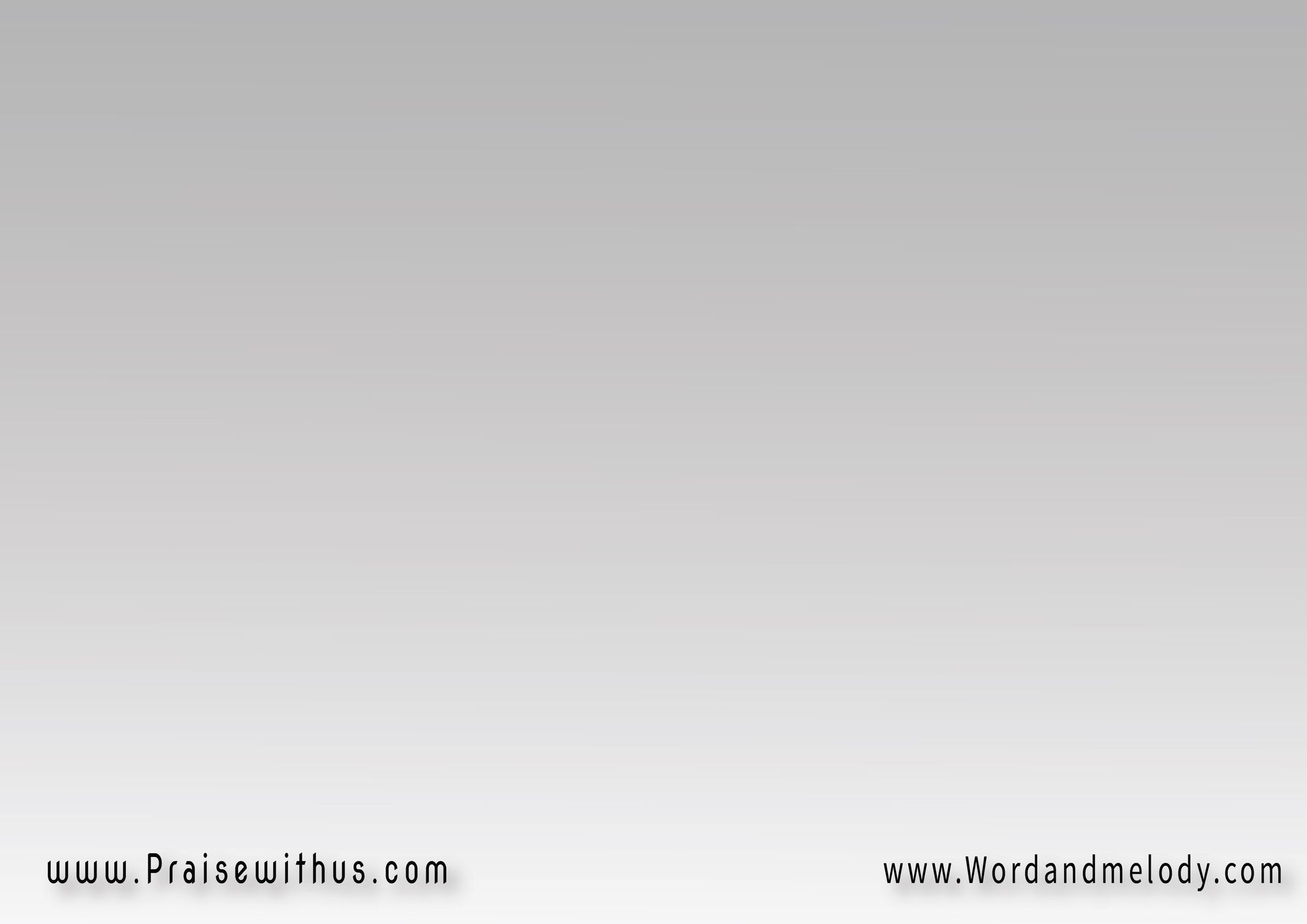 16- عارف بالهتافات علشان كده مطوَب هللــــــــــويا بنور وجه الإله ماشي اليوم كله بال هللـــــويا
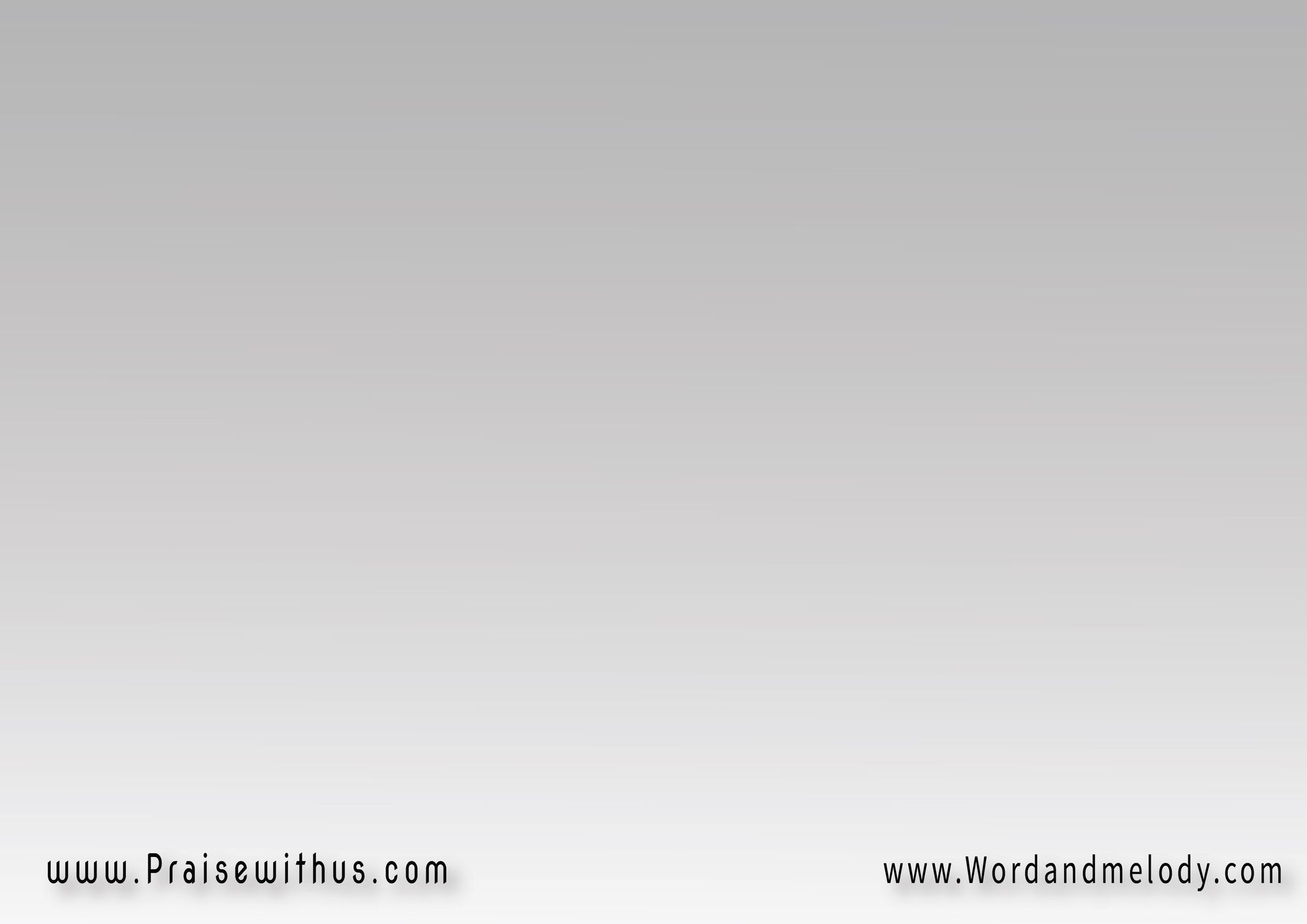 هللويا نسجد
 لإسم المسيح 
يسوع هللويا
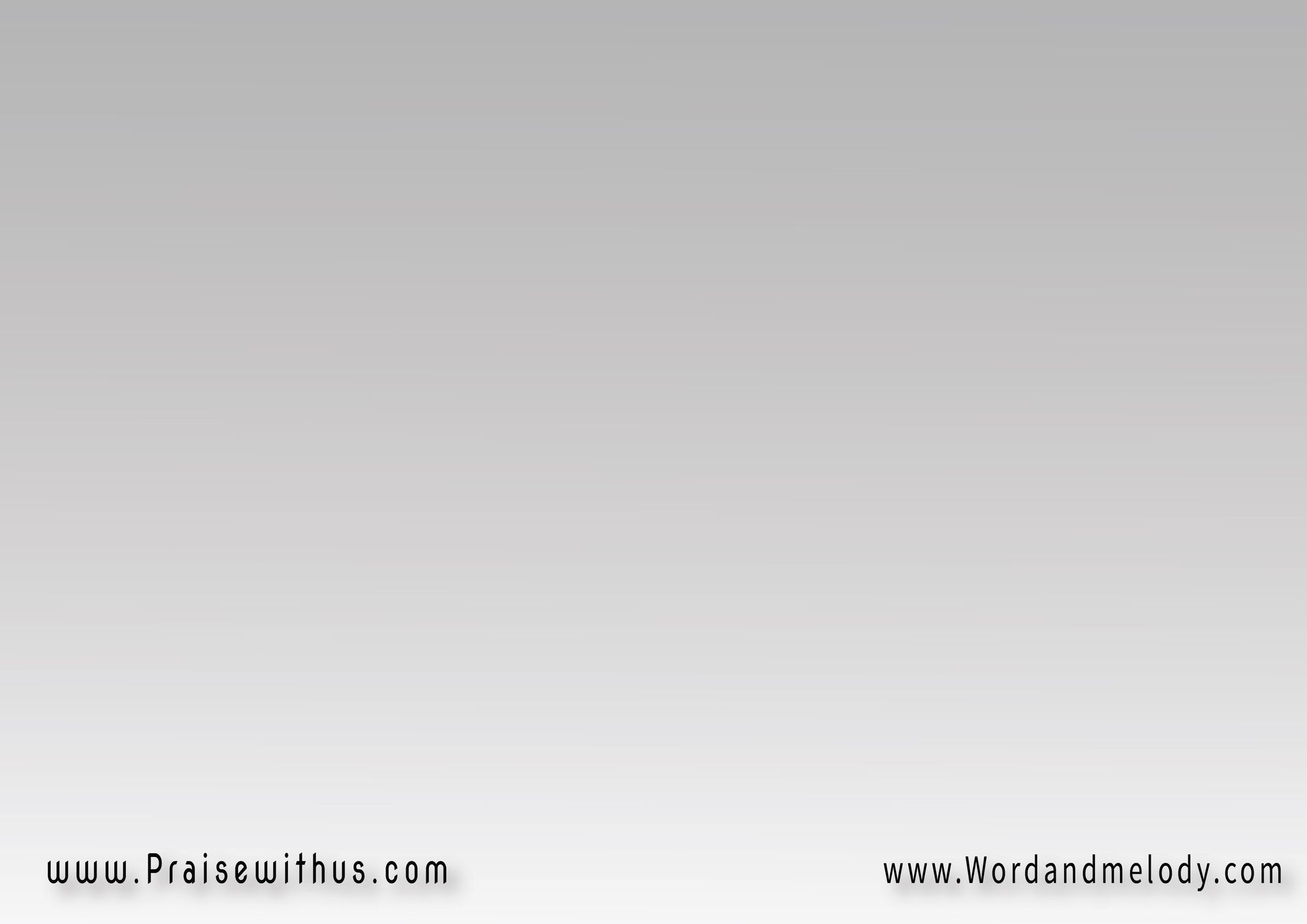 17- فرِح الملامح لأن القلب شبعان هللويامتجدد القوة علشان قلبه فرحان هللويا
18- صعوبات الغربة معديها في بريته بال هللــــــــــويا رغم الألم والاتعاب قادر يشكر بال هللــــــــــويا
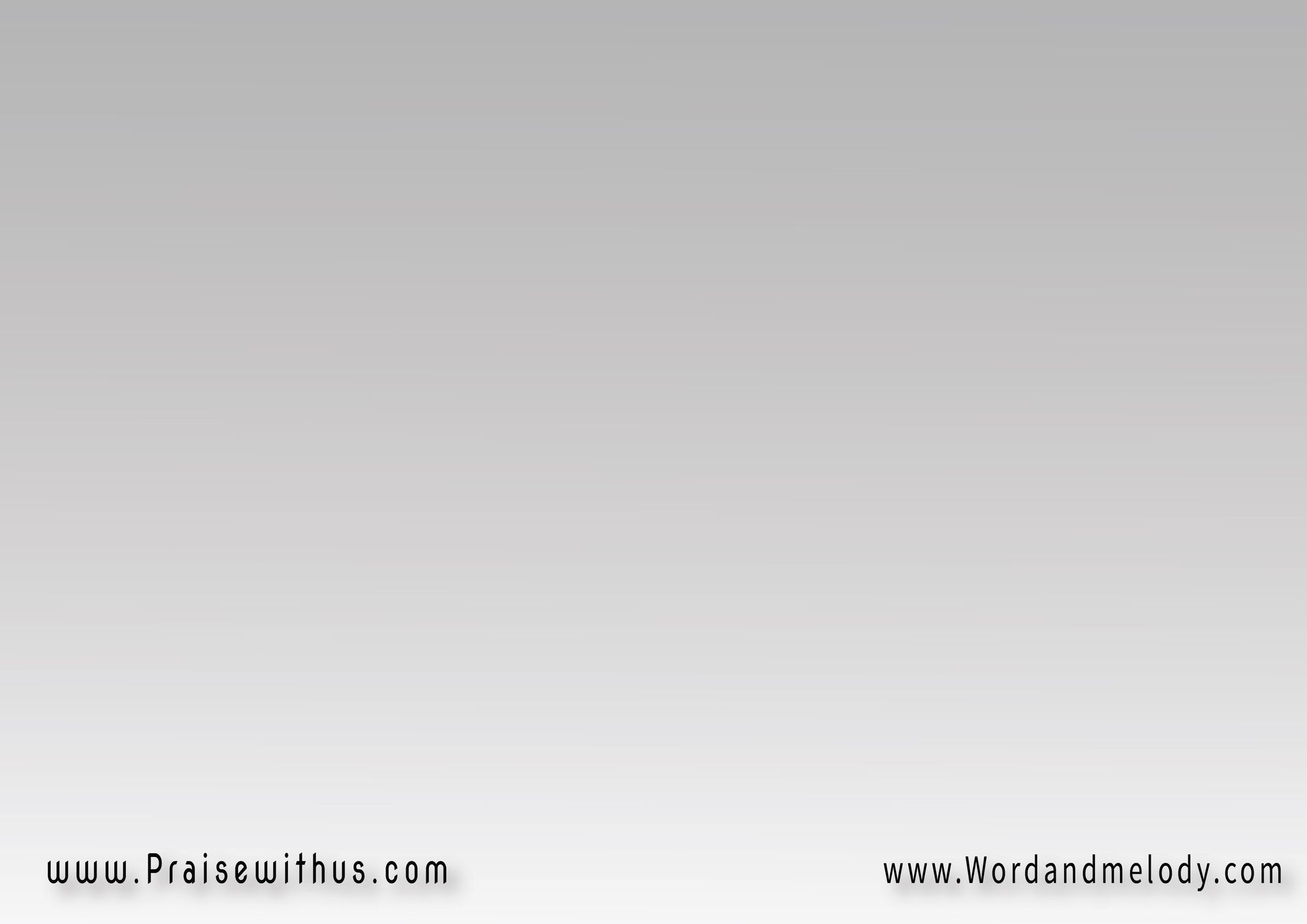 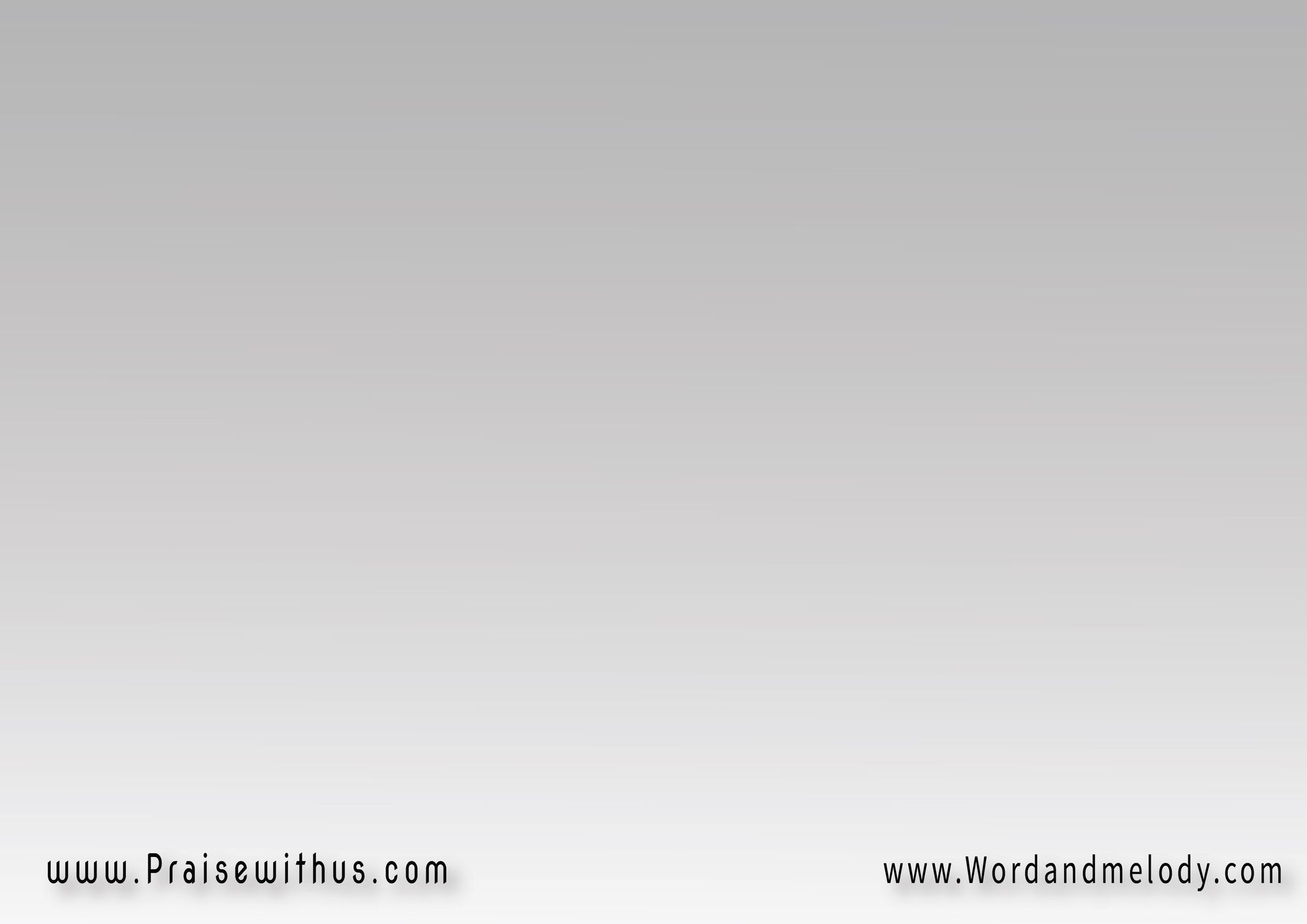 هللويا نسجد
 لإسم المسيح 
يسوع هللويا
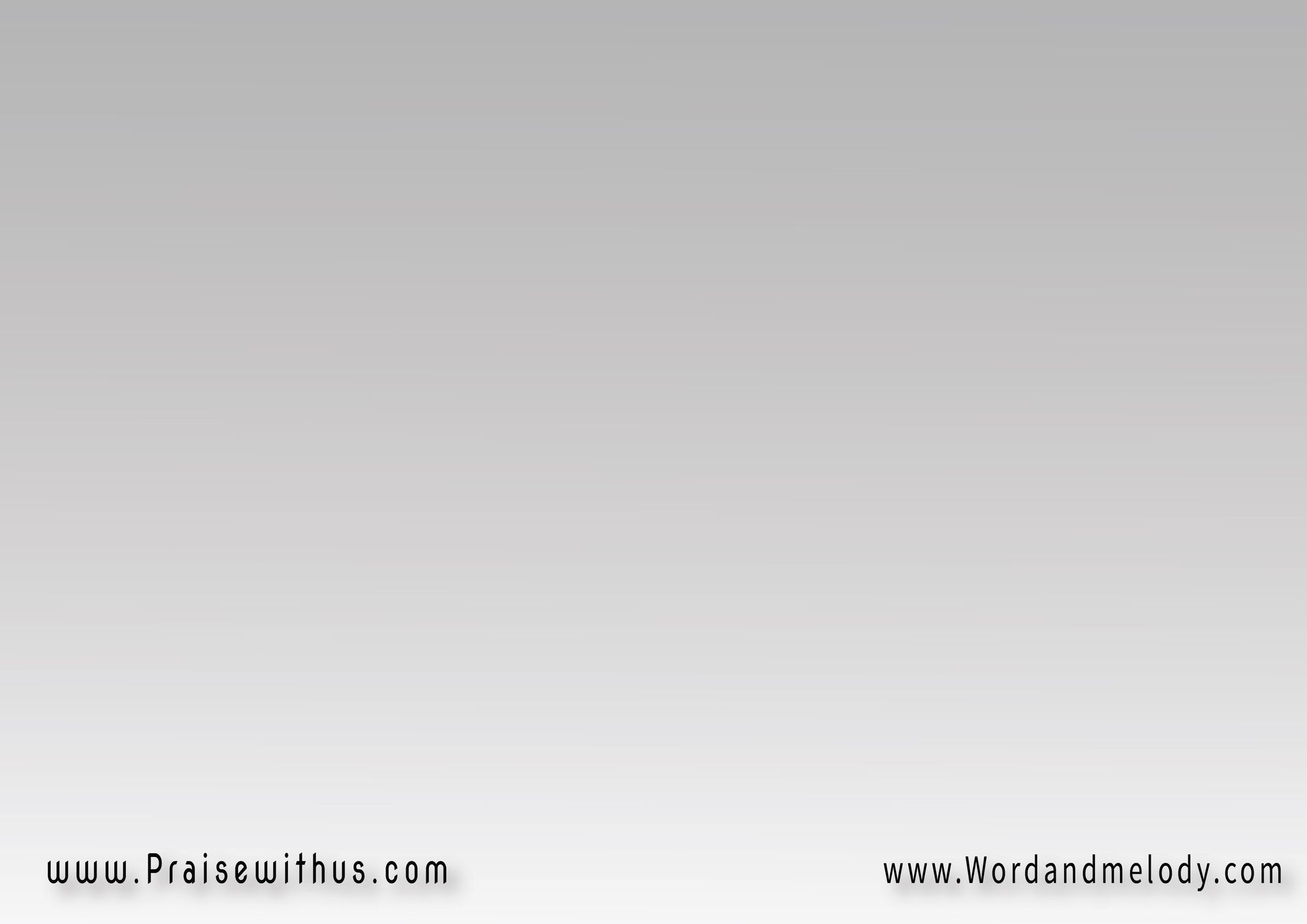 19- قلب المؤمن هادي في سلام ومهيأ لل هللــــــــــويا أمواج الفرح بتغمر القلب الساكن هللويا
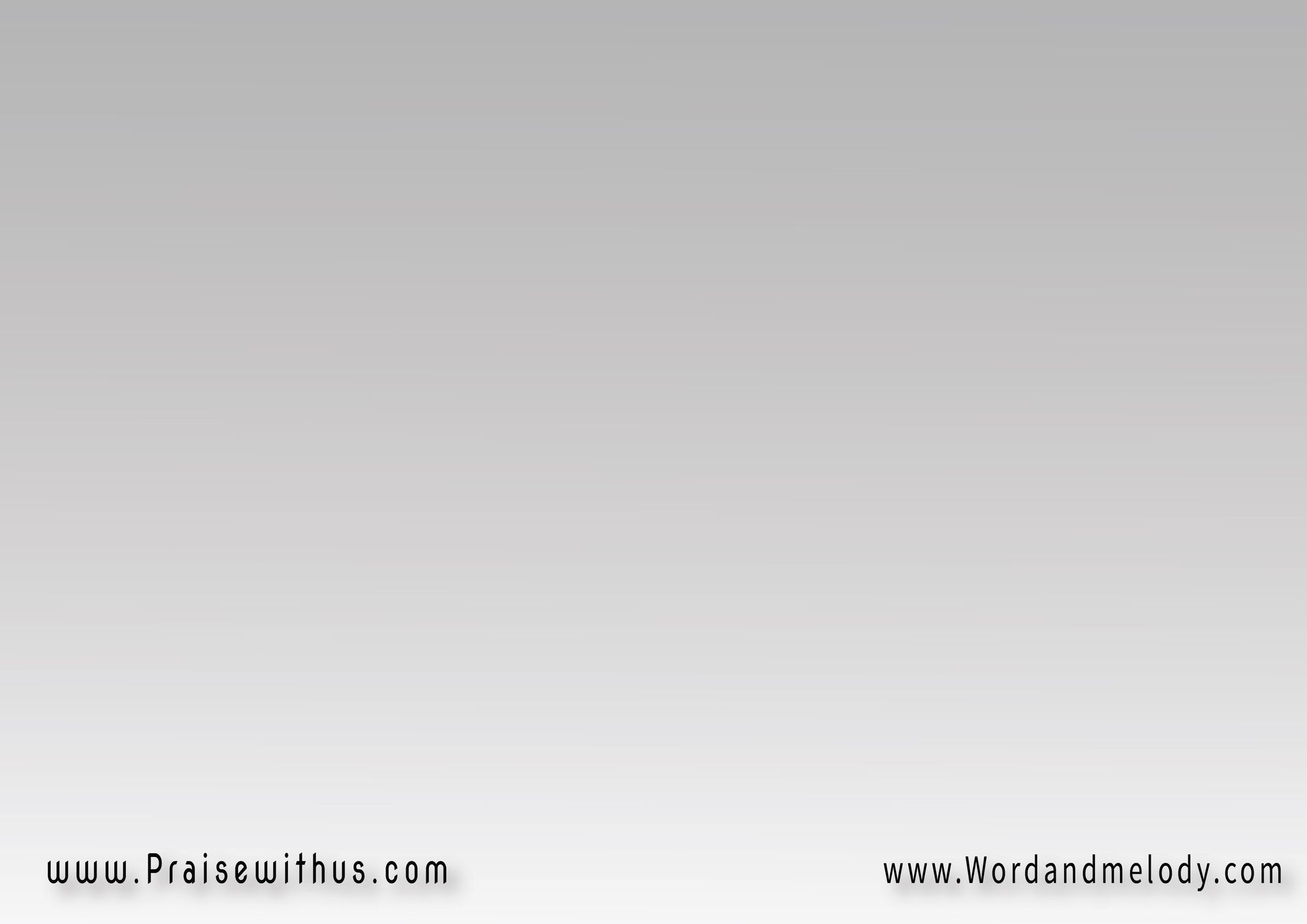 20- رامي همومه بصلاة ودعاء مع الشكر بال هللــــــــــويا لتعلم طلباته وسلام الله حافظه ف هللــــــــــويا
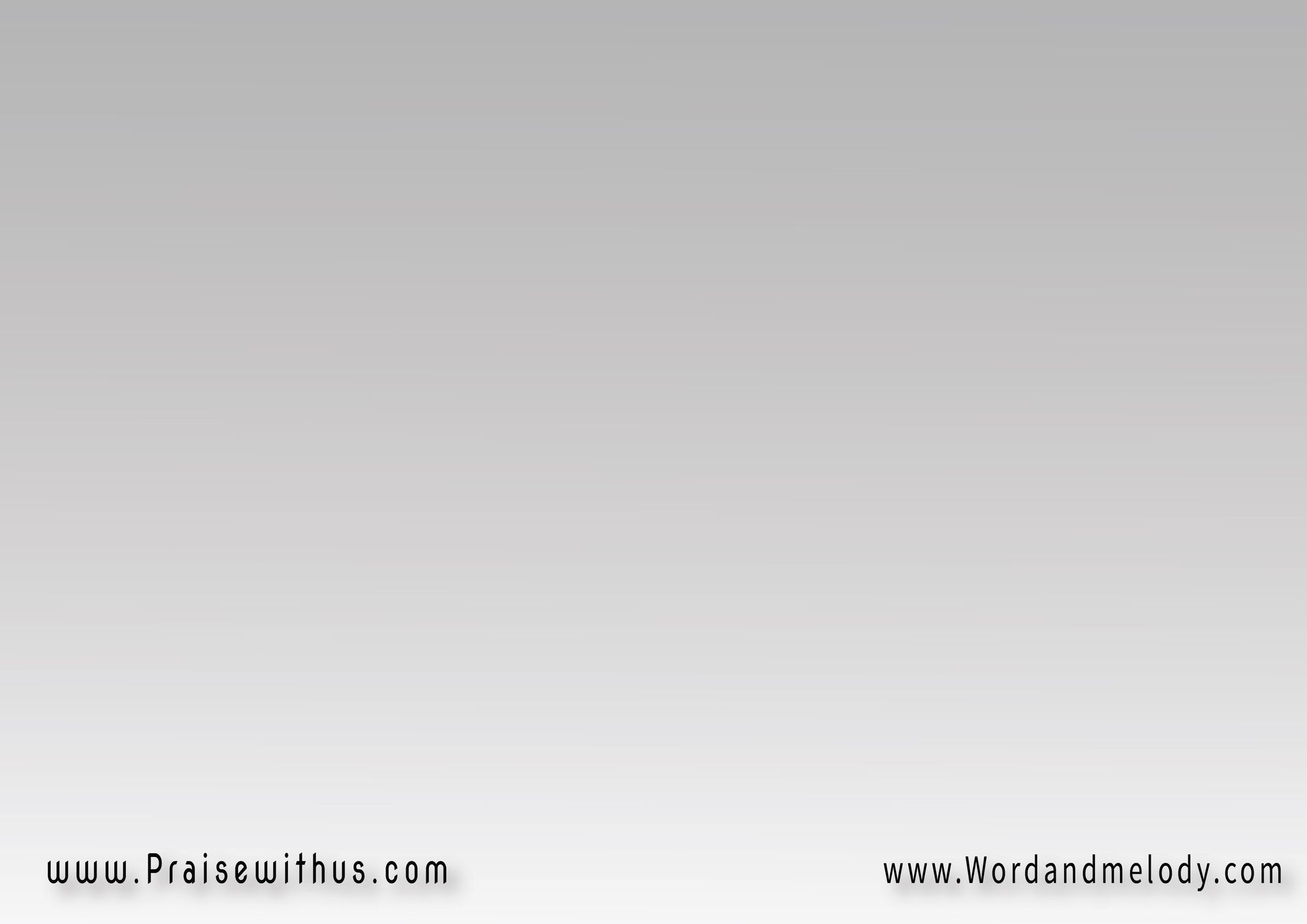 هللويا نسجد
 لإسم المسيح 
يسوع هللويا
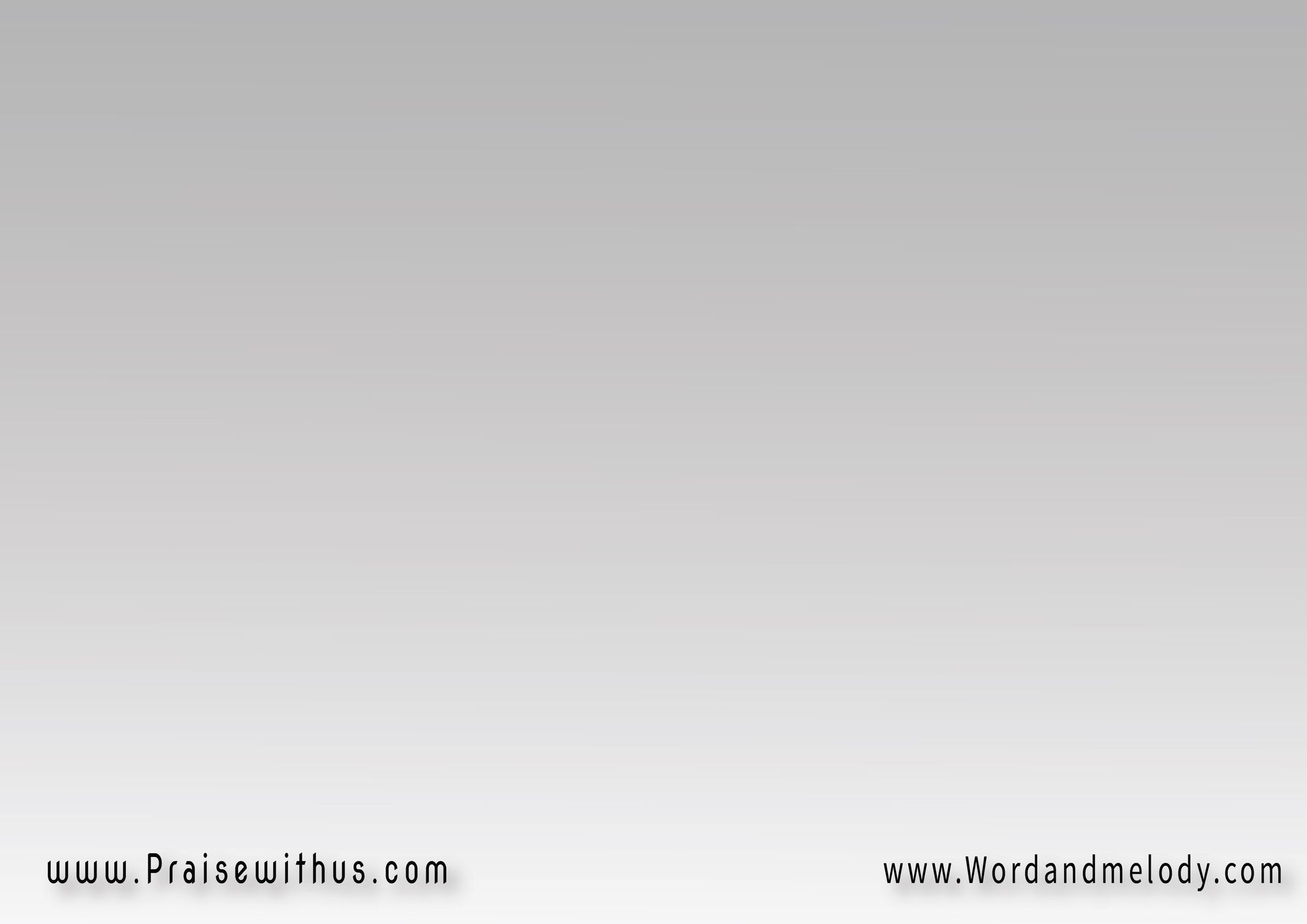 21- شبعان بالمن السماوي شبع الصباؤوت هللــــــــويامتمتع بوليمة العريس وغنى الملكوت هللــــــــويا
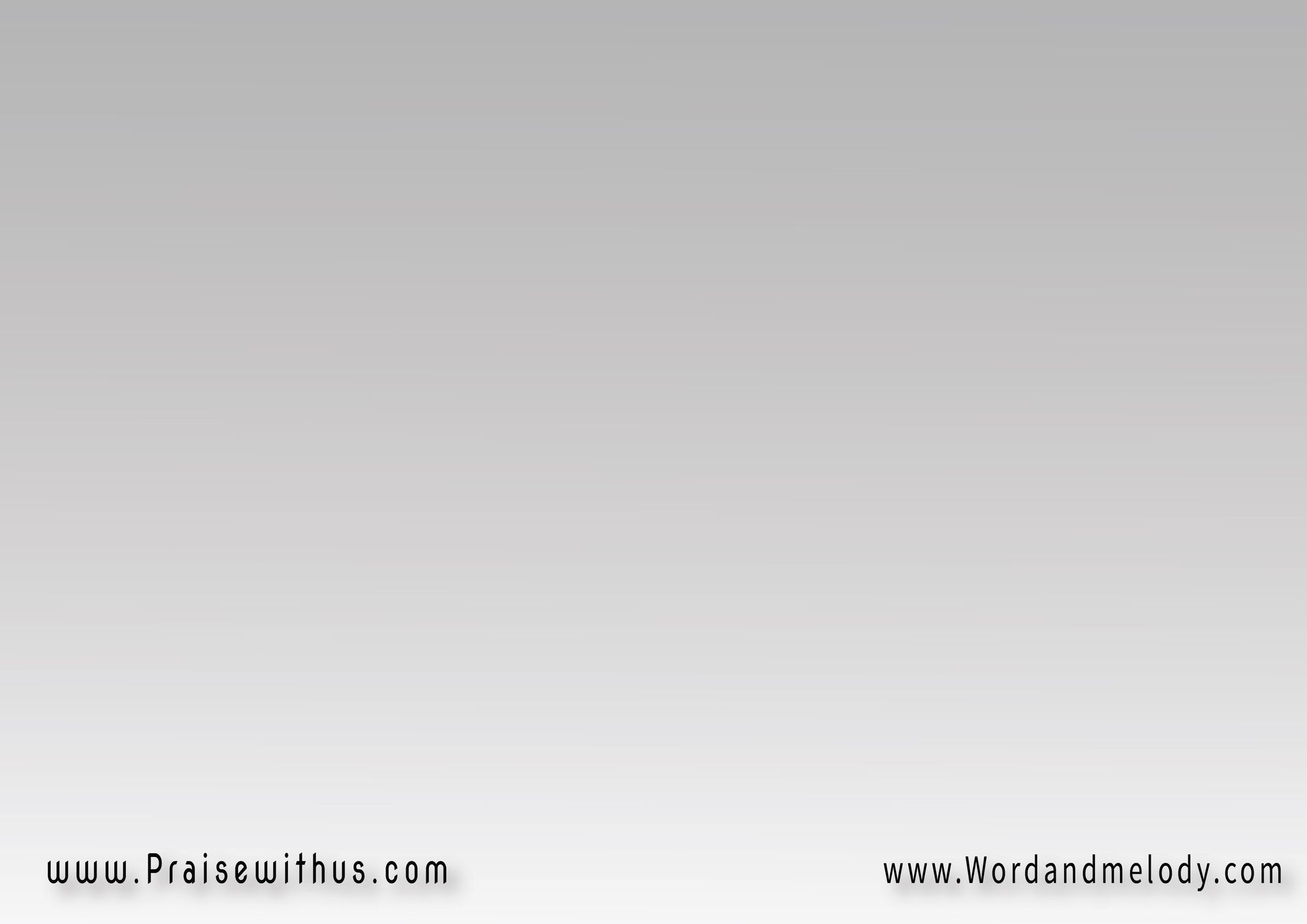 22- تايب لابس المسيح 
والروح ومعيد بالهللـوياشبعان بذبيحة ومائدة وخير الله الآب هللــــــويا
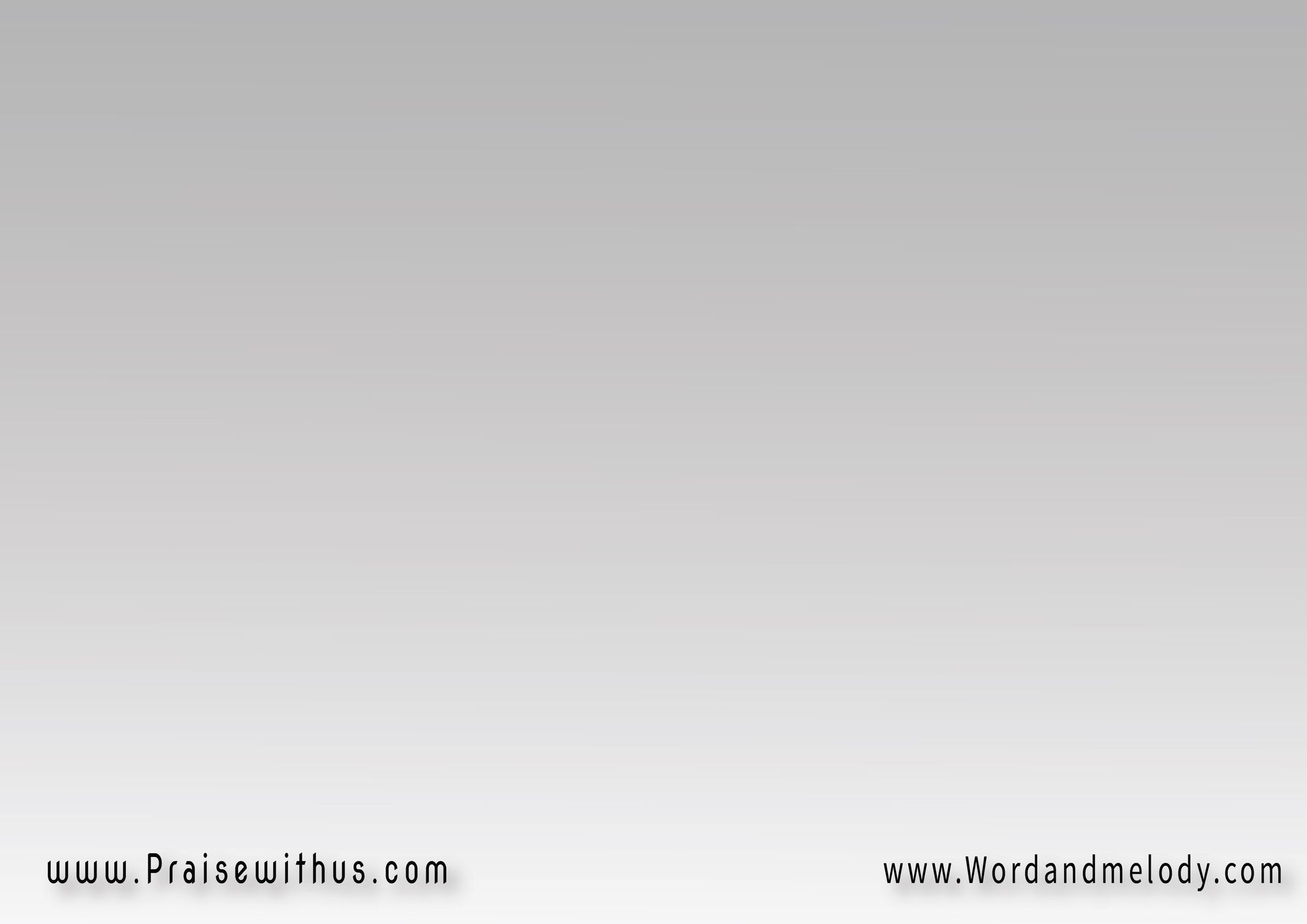 هللويا نسجد
 لإسم المسيح 
يسوع هللويا
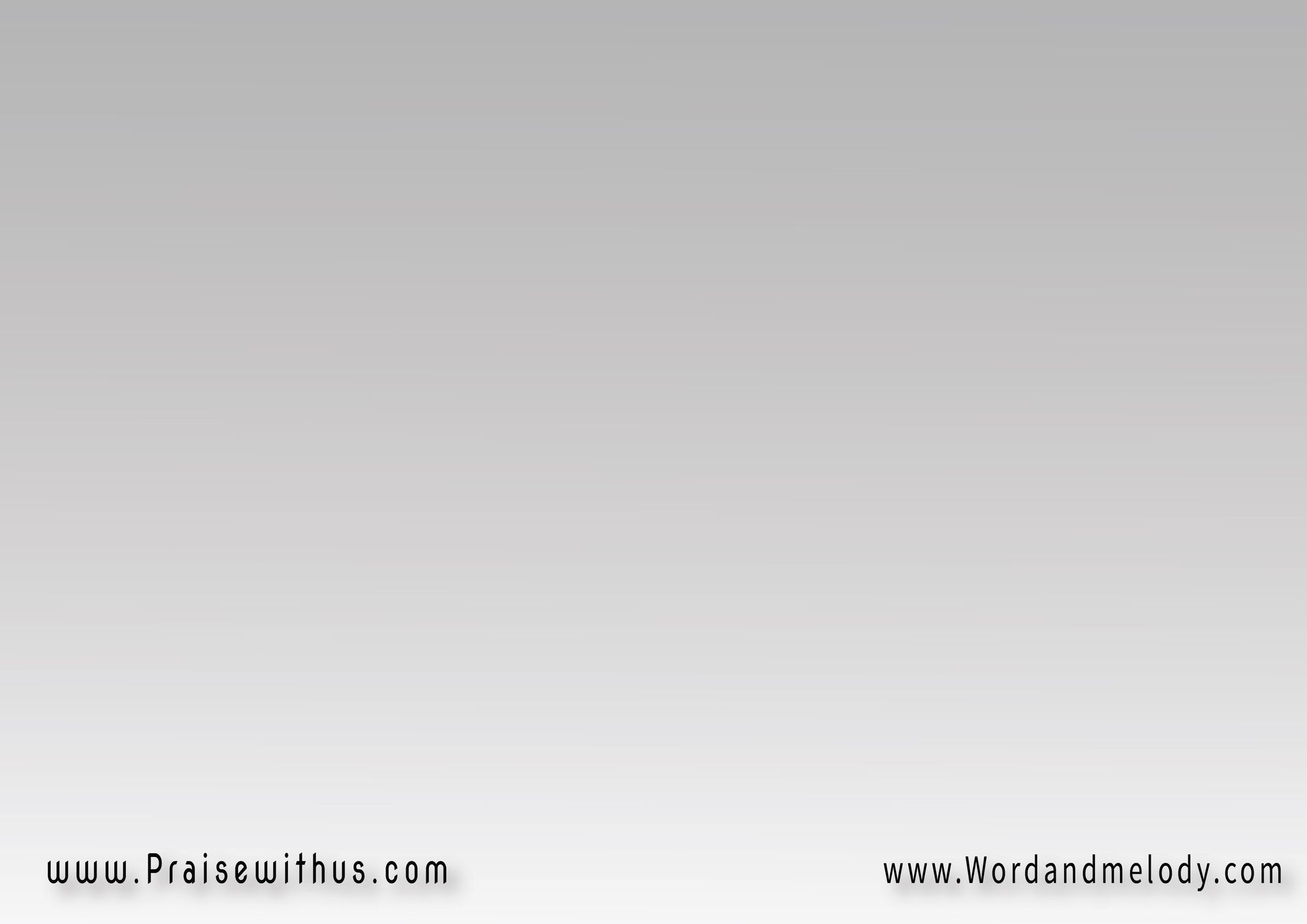 سبحوا إلوهيم فى جميع أقداسه  هللوياسبحوه فى فلك قواتههللويا
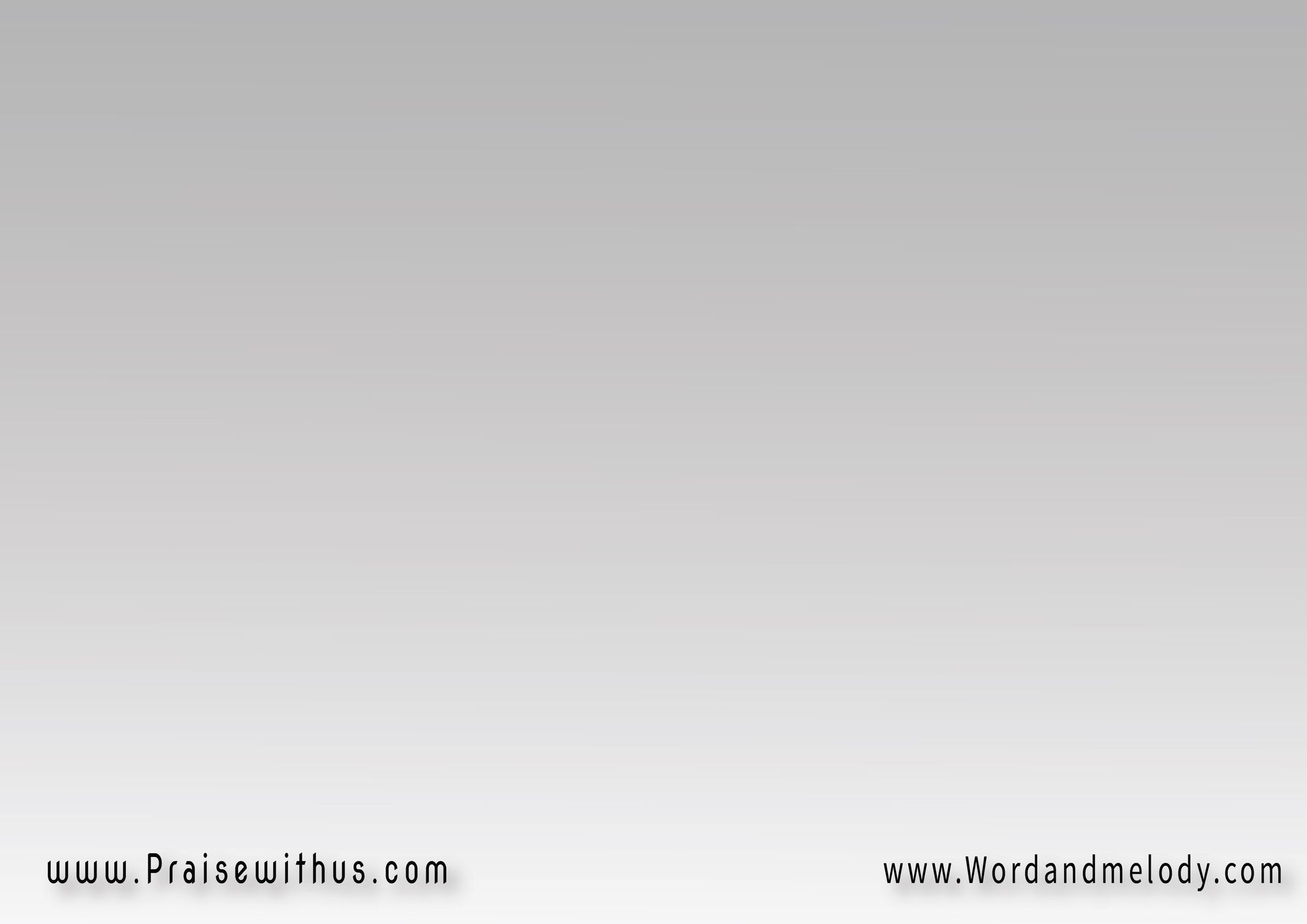 هللويا...هللويا
هللويا...هللويا
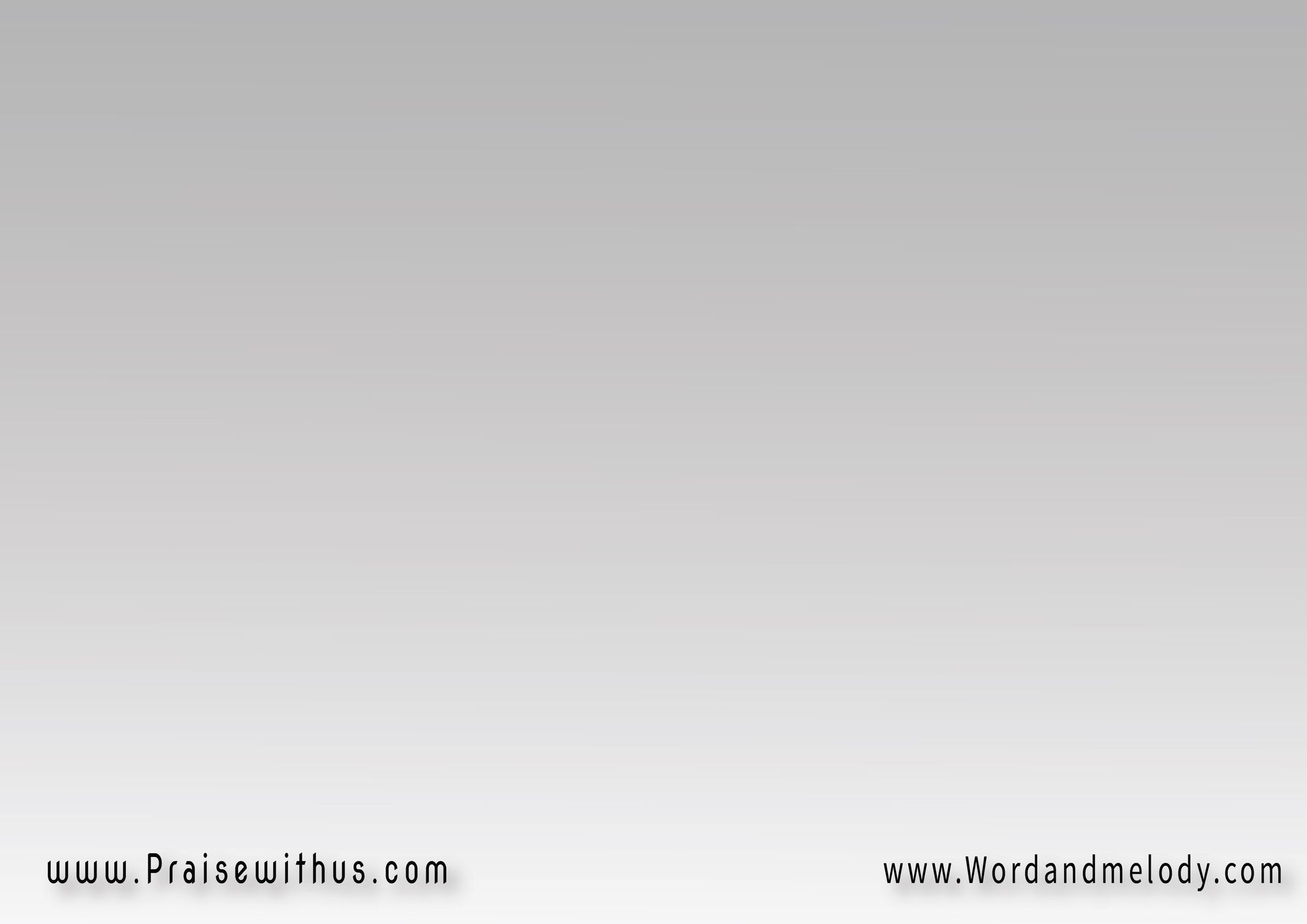 سبحوا إلوهيم بدفٍ ورقص هللويا سبحوه بأوتار ومزمارهللويا
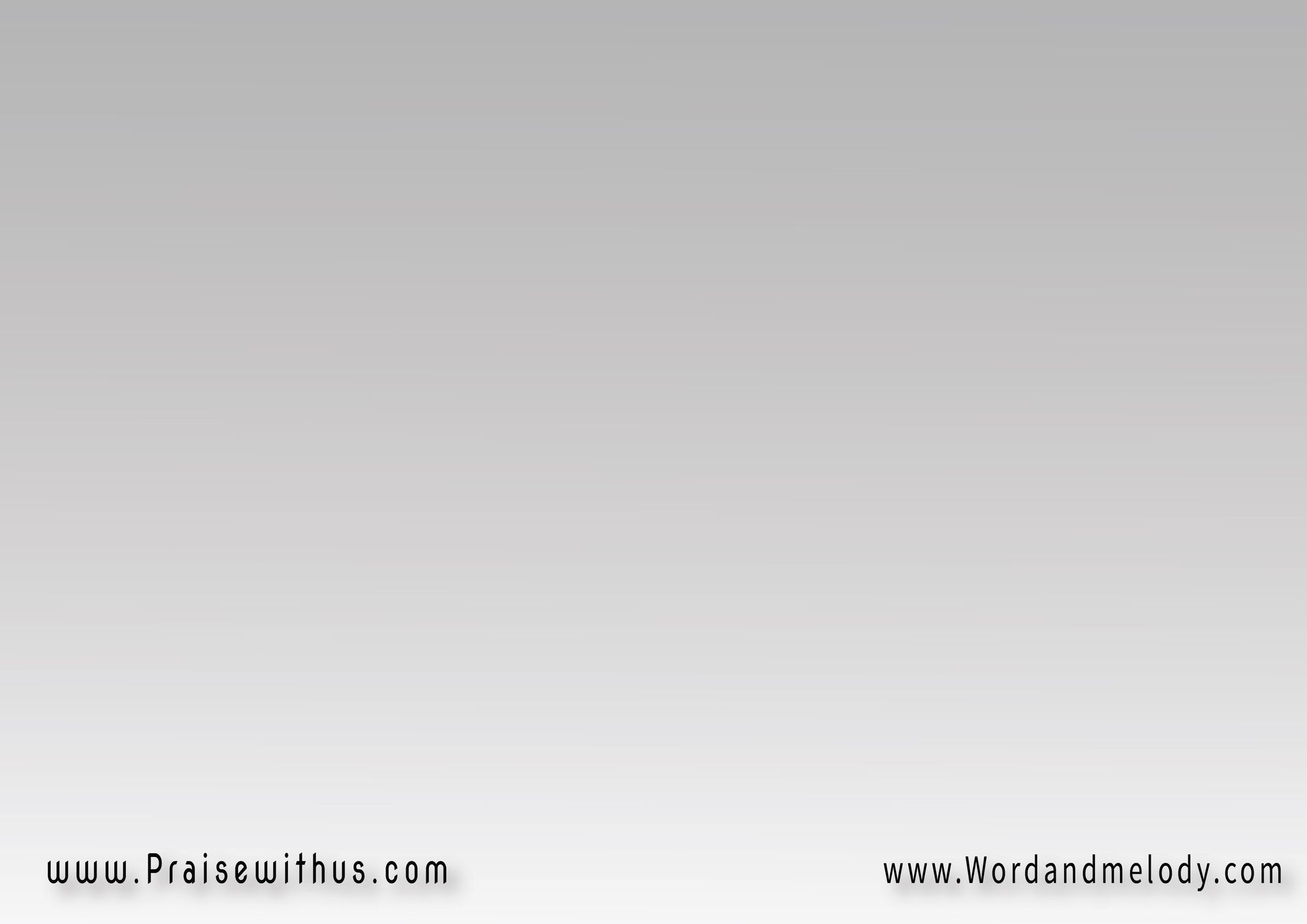 هللويا نسجد
 لإسم المسيح 
يسوع هللويا
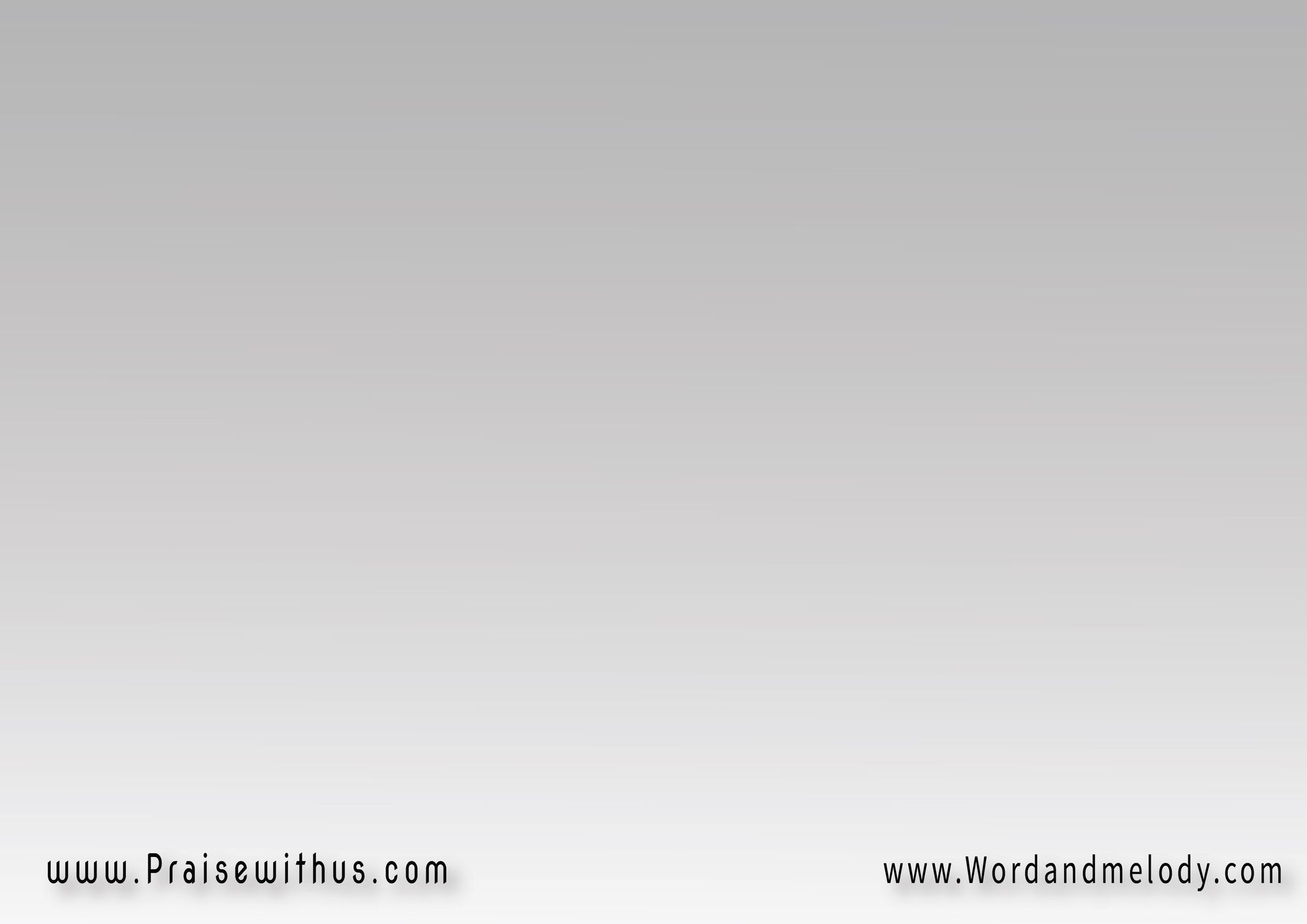 هللويا...هللويا
هللويا...هللويا
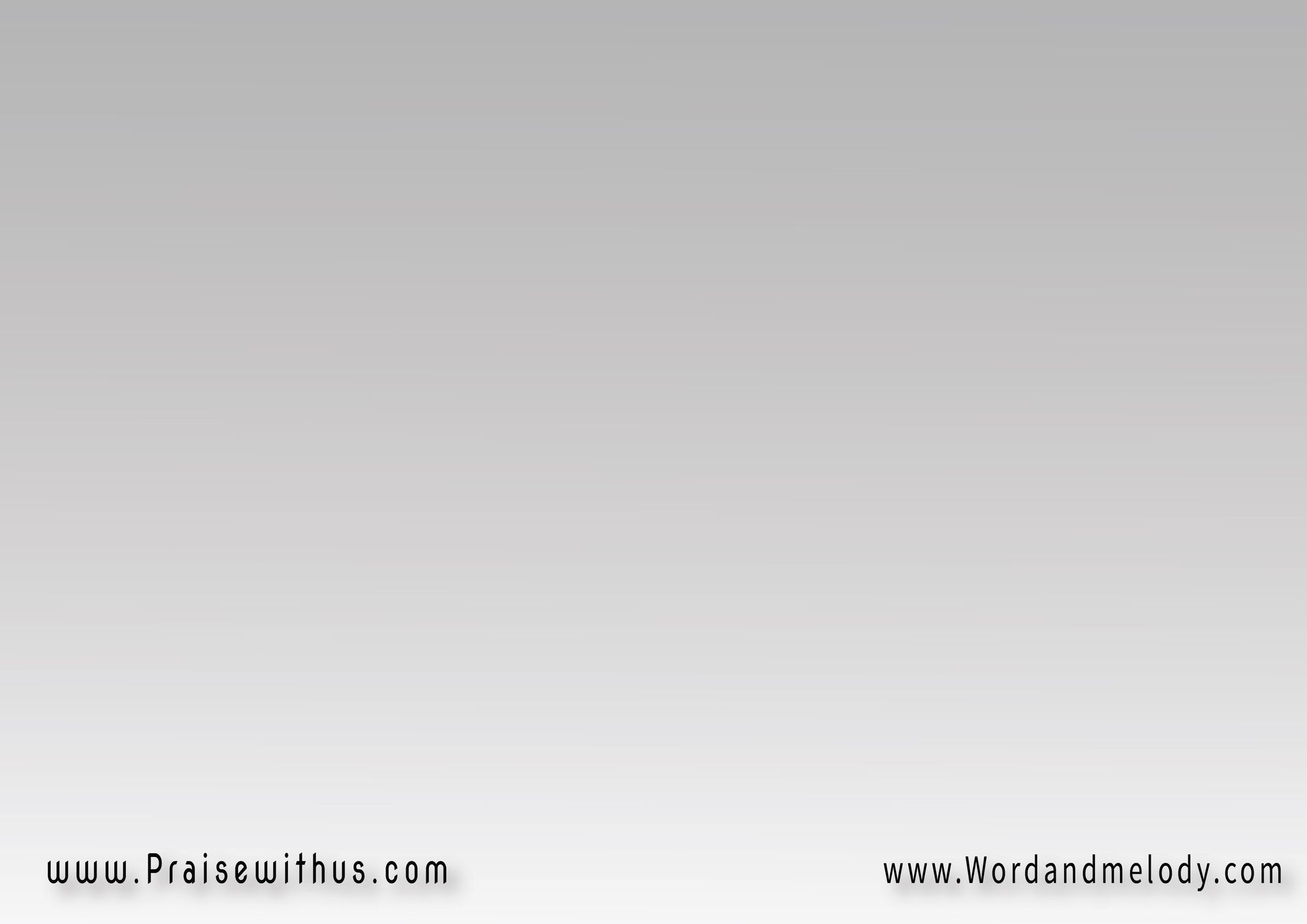 سبحوا إلوهيم بصنوج التصويتهللويا سبحوه بصنوج الهتاف هللويا
كل نسمة فلتسبح الرب يسوع هللويا
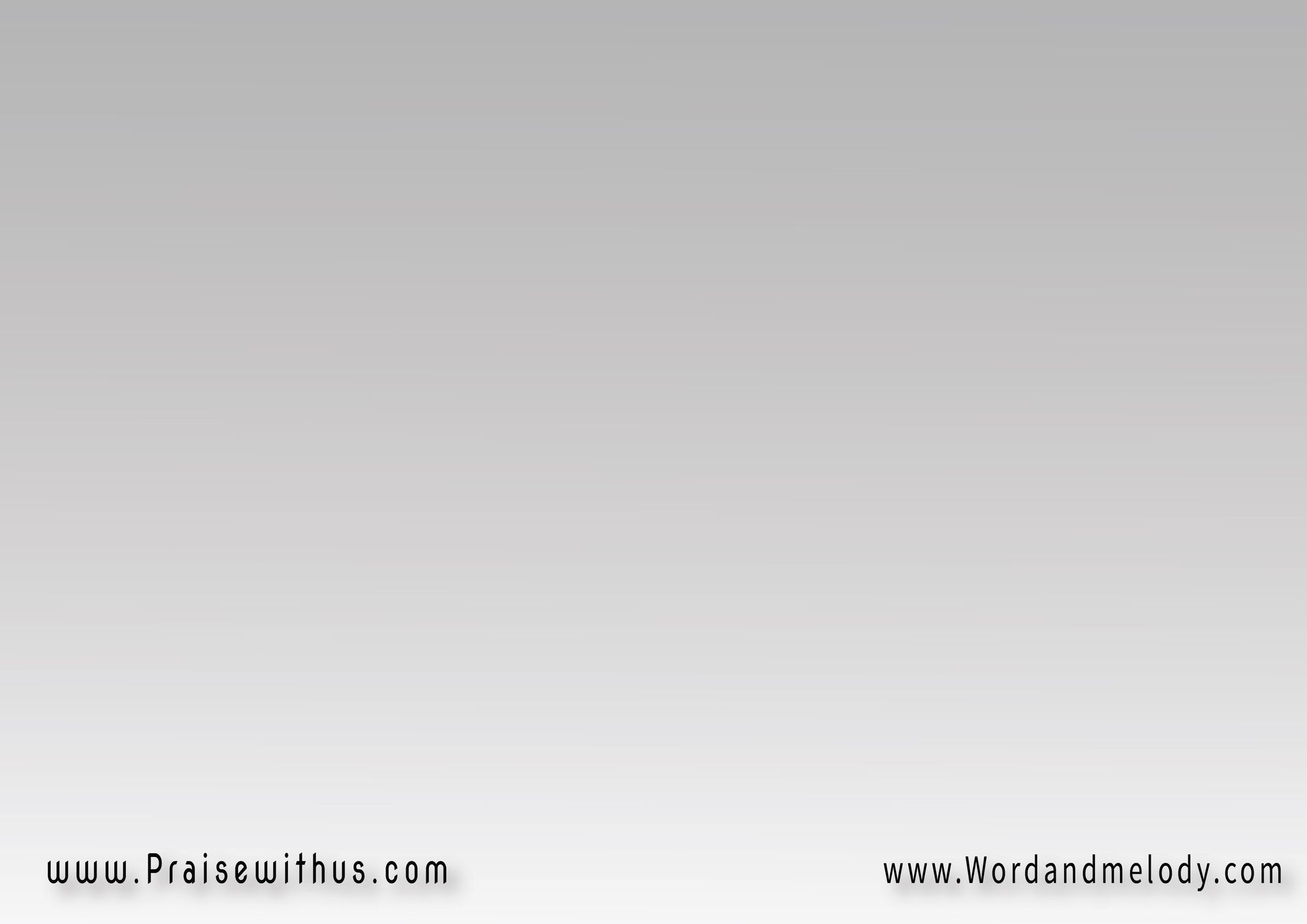 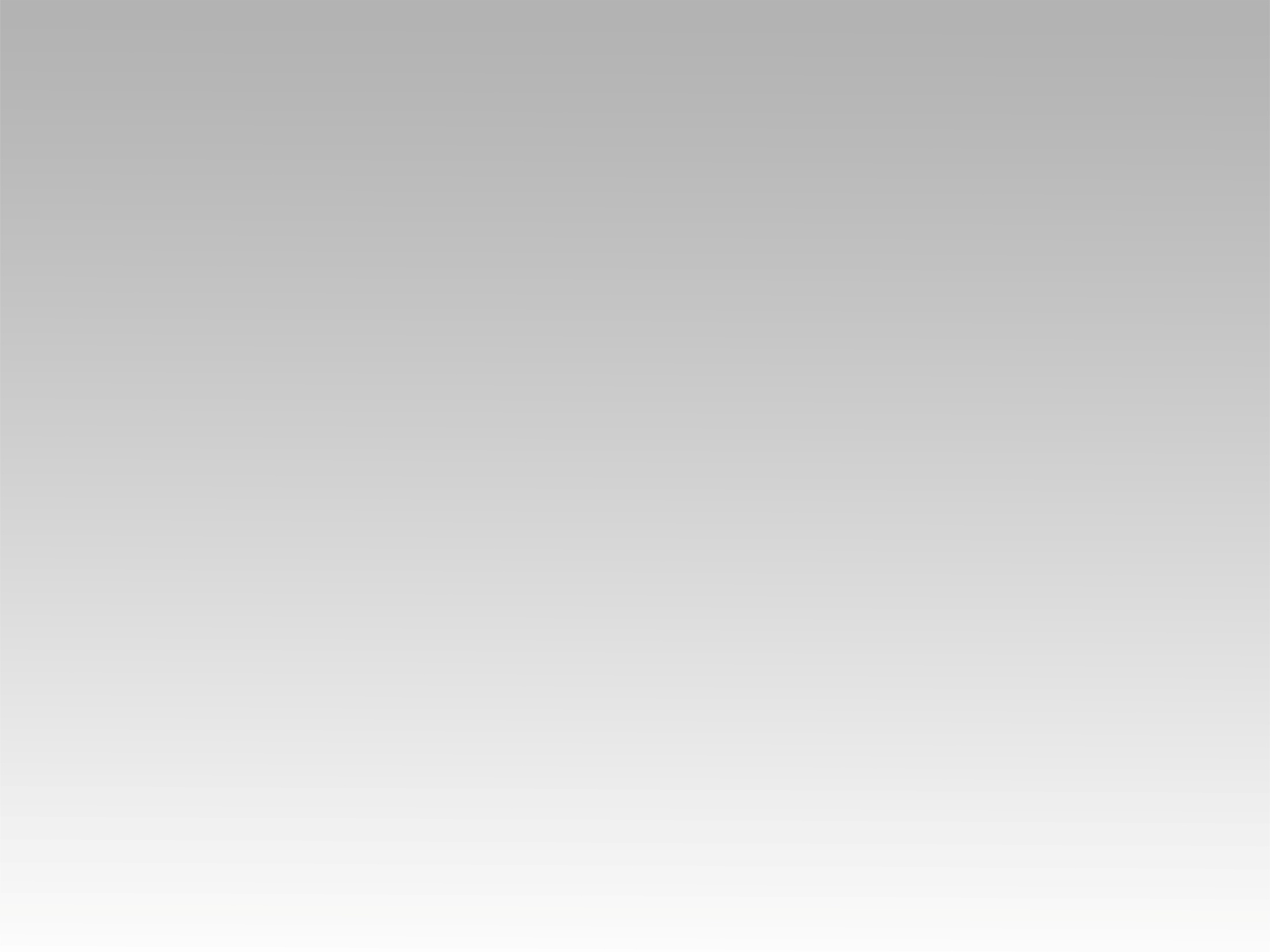 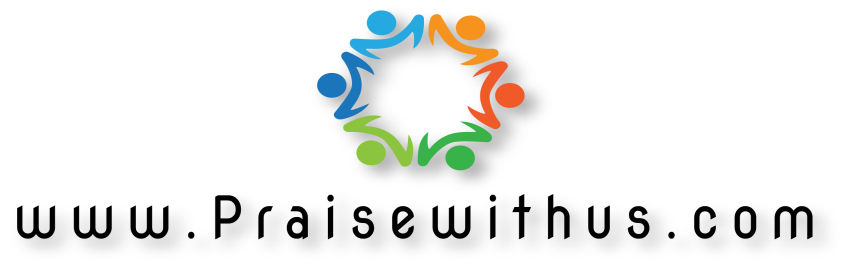